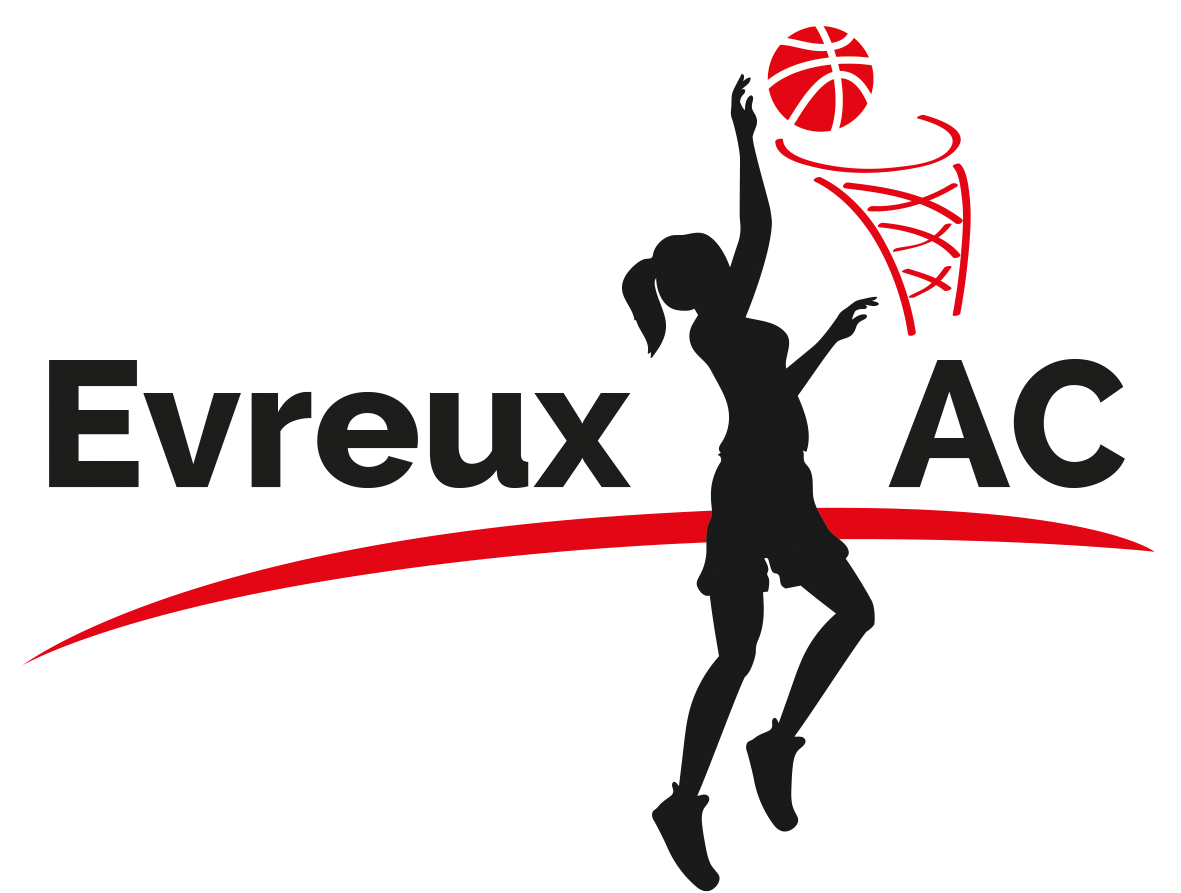 Assemblée Générale EAC BASKET
SAISON 2022 - 2023
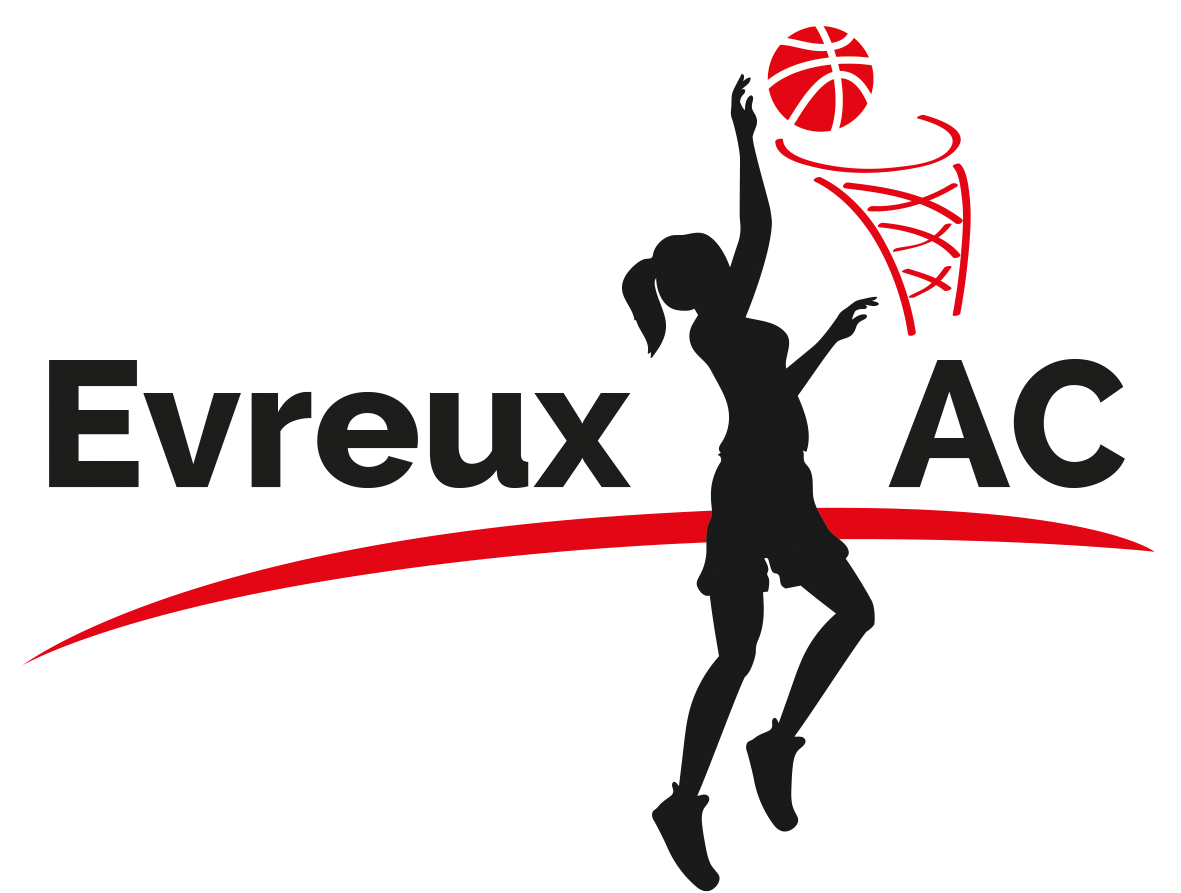 RAPPORT MORAL
REMERCIEMENTS
Partenaires institutionnels:
La mairie d’Evreux pour son soutien financier et logistique. 
Le département de l’Eure pour son soutien financier.
Le comité et la Ligue de basketball.
Les membres du Conseil d’Administration: Catherine, Elodie, Aurélie, Manon, Emmanuèle, Chloé, Emilie, Alicia et Mohamed. 
Bénévoles encadrants:
Dorian, Bruno, Clément, Chloé, Céline, Fabien
Les parents coachs: Eléonore (U11-1), Ludovic et Franck (U11-2),Céline (U13D), Frédéric et Patrick (U15D) et Momo pour les U15R.
Les parents accompagnateurs.
Bénévoles tables de marque et arbitrage sans qui il n’y aurait aucun match possible.
Les partenaires privés: ARTEMISIA ENVIRONNEMENT et MAISON France DESIGN pour leur soutien financier.
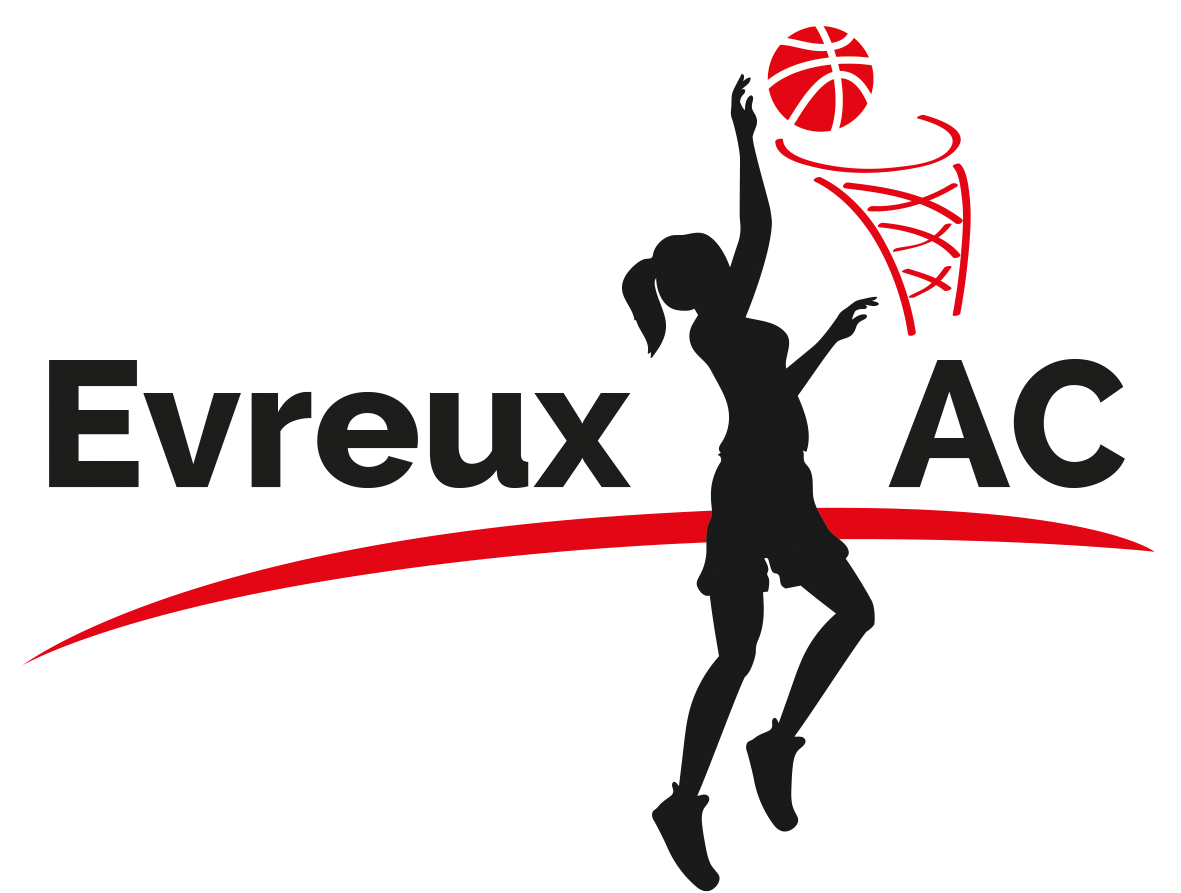 RAPPORT MORAL
Début de saison difficile avec le départ de Guillaume.
Saison épuisante pour les bénévoles.
Dans son ensemble la saison s’est tout de même bien déroulée grâce aux bénévoles: bons résultats sportifs, bonne ambiance générale aux entrainements et aux matchs.
Des ratés sur certaines catégories dont nous avons bien conscience. 
Pour la saison prochaine nous prendrons en compte vos remarques afin d’améliorer la qualité d’accueil et d’encadrement.
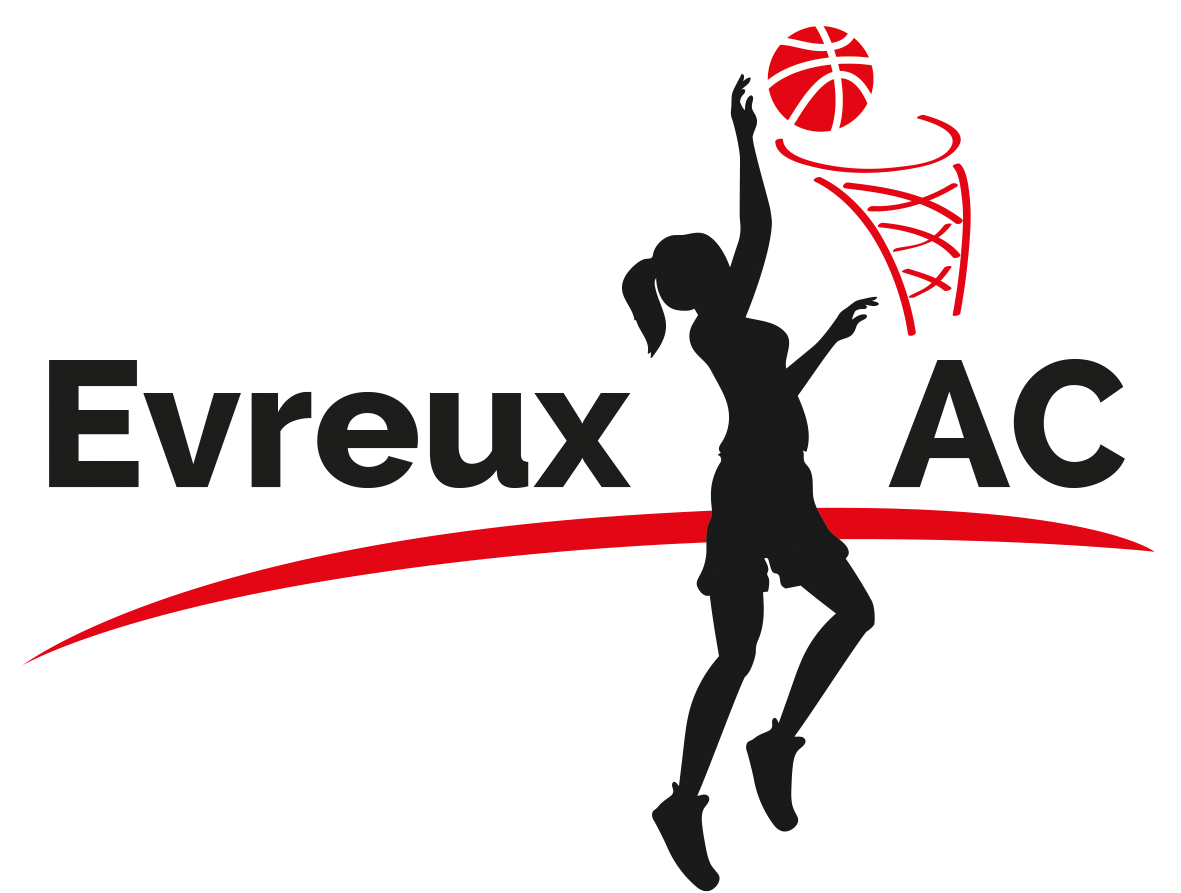 RAPPORT D’ACTIVITÉS
CA composé de 10 personnes: 
Présidente: Emilie BRONNAZ
Trésorière: Catherine LEPRINCE
Secrétaire: Elodie THEARD
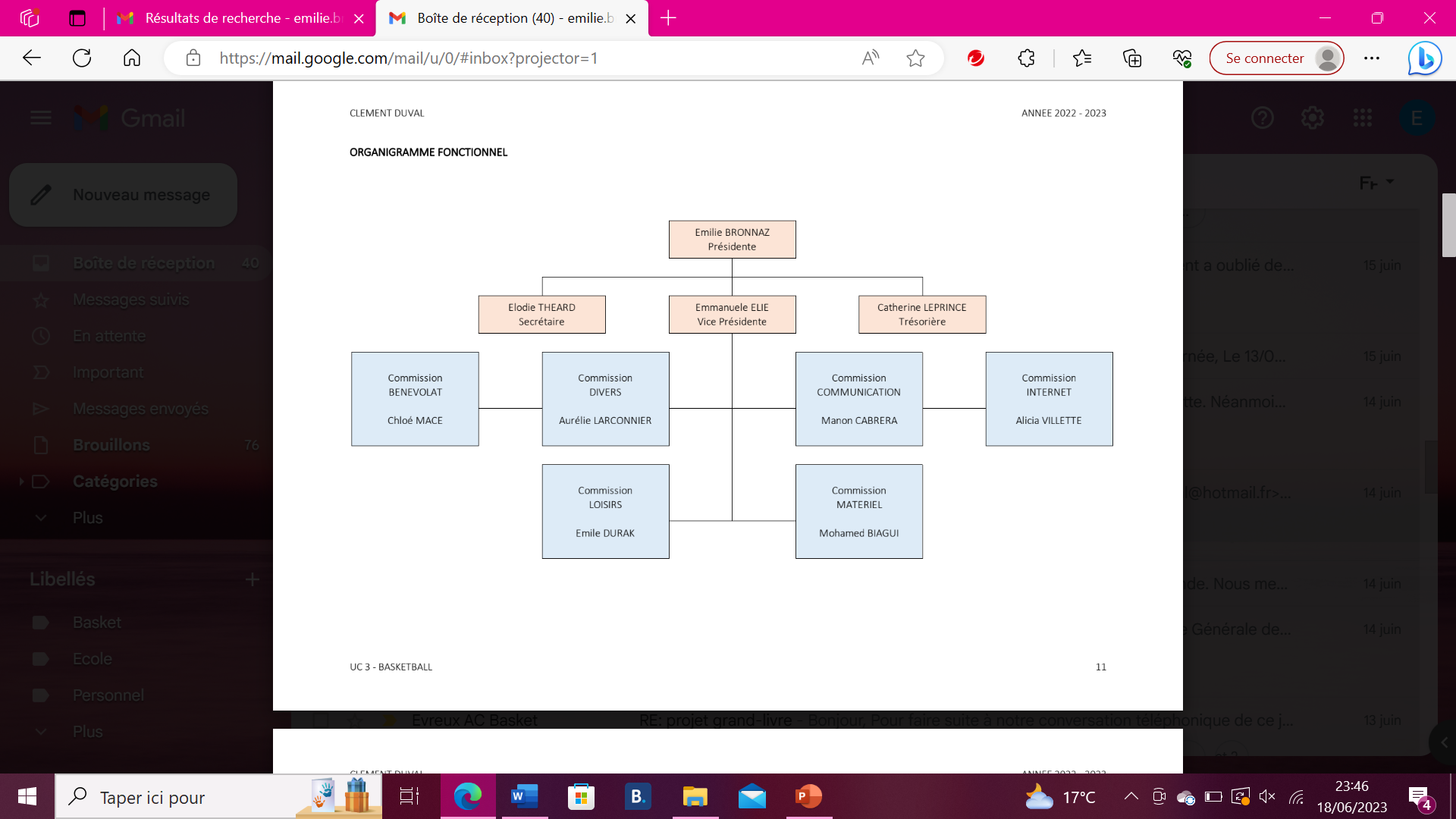 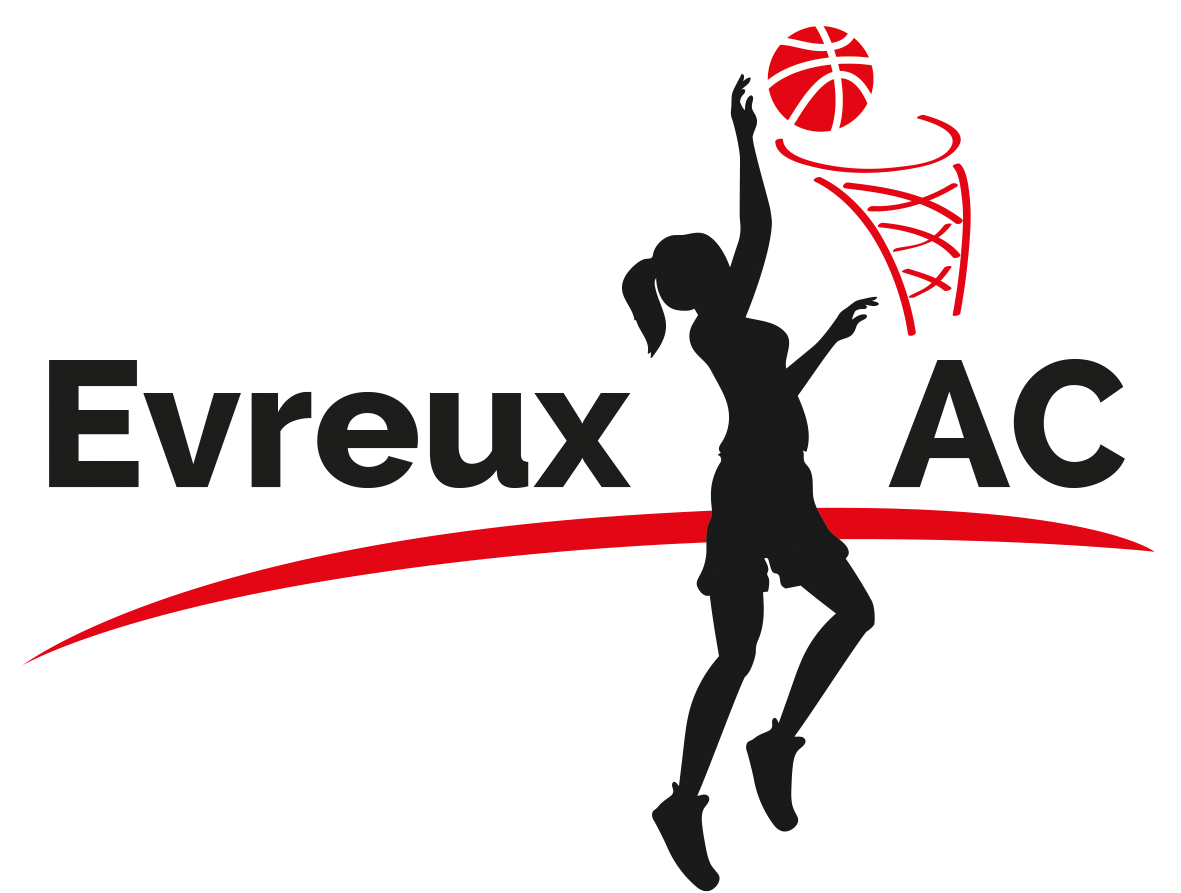 RAPPORT D’ACTIVITÉS
156 Licences: 
112 licences féminines
44 licences masculines

Par catégories: 
U7: 20
U9: 19 
U11:27
U13:14
U15: 31
U18: 15
Séniors: 30
(regroupant loisirs et compétition et bénévoles). 

Jeunes: 80,7%
Séniors: 19,3%
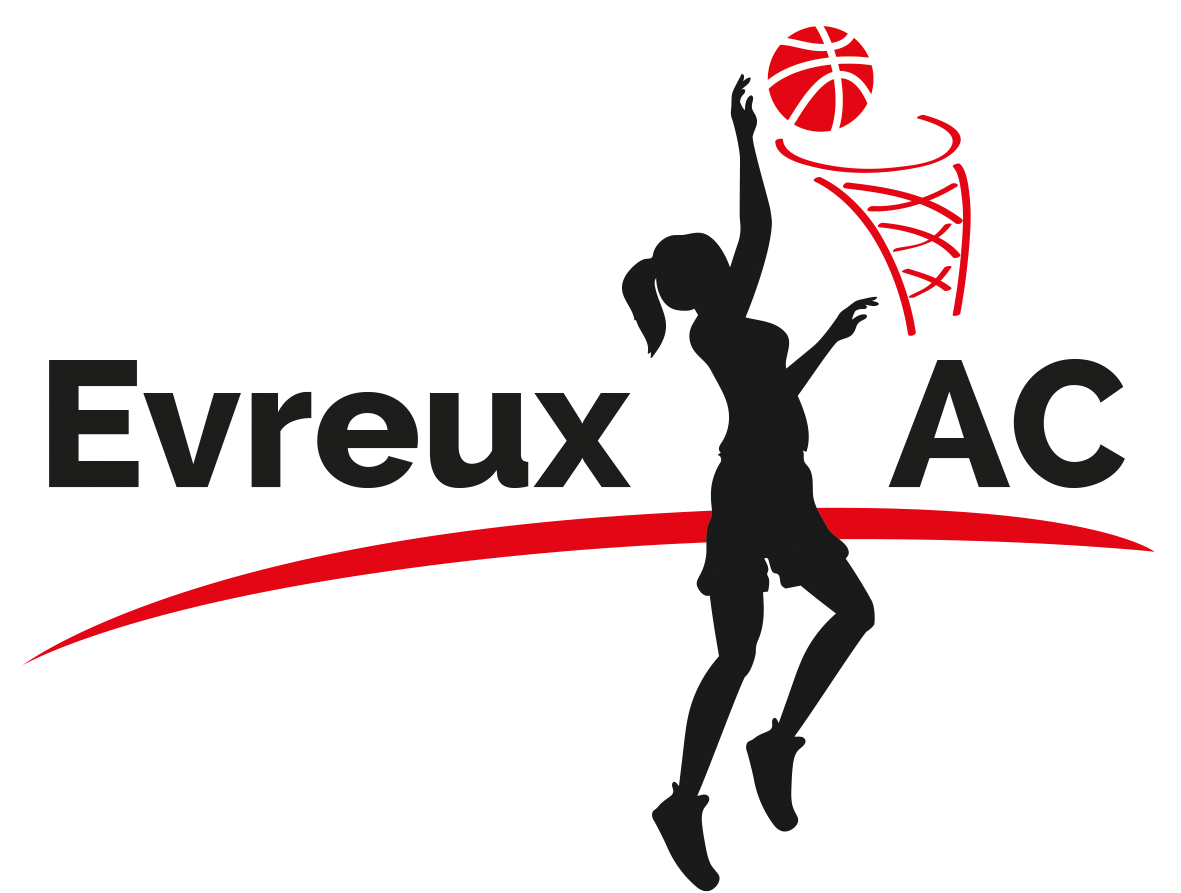 RAPPORT D’ACTIVITÉS
8 équipes en compétition: 
2 équipes U11
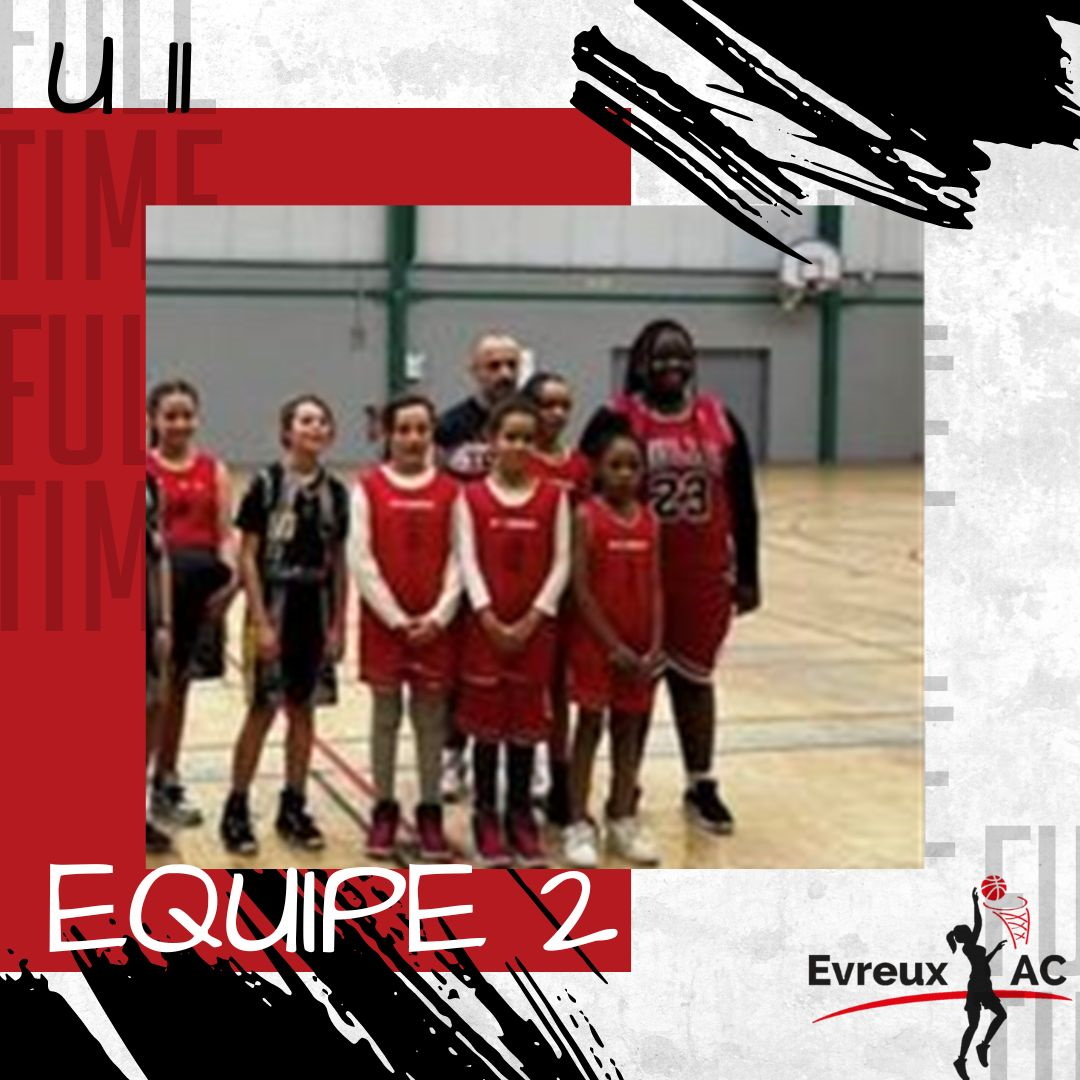 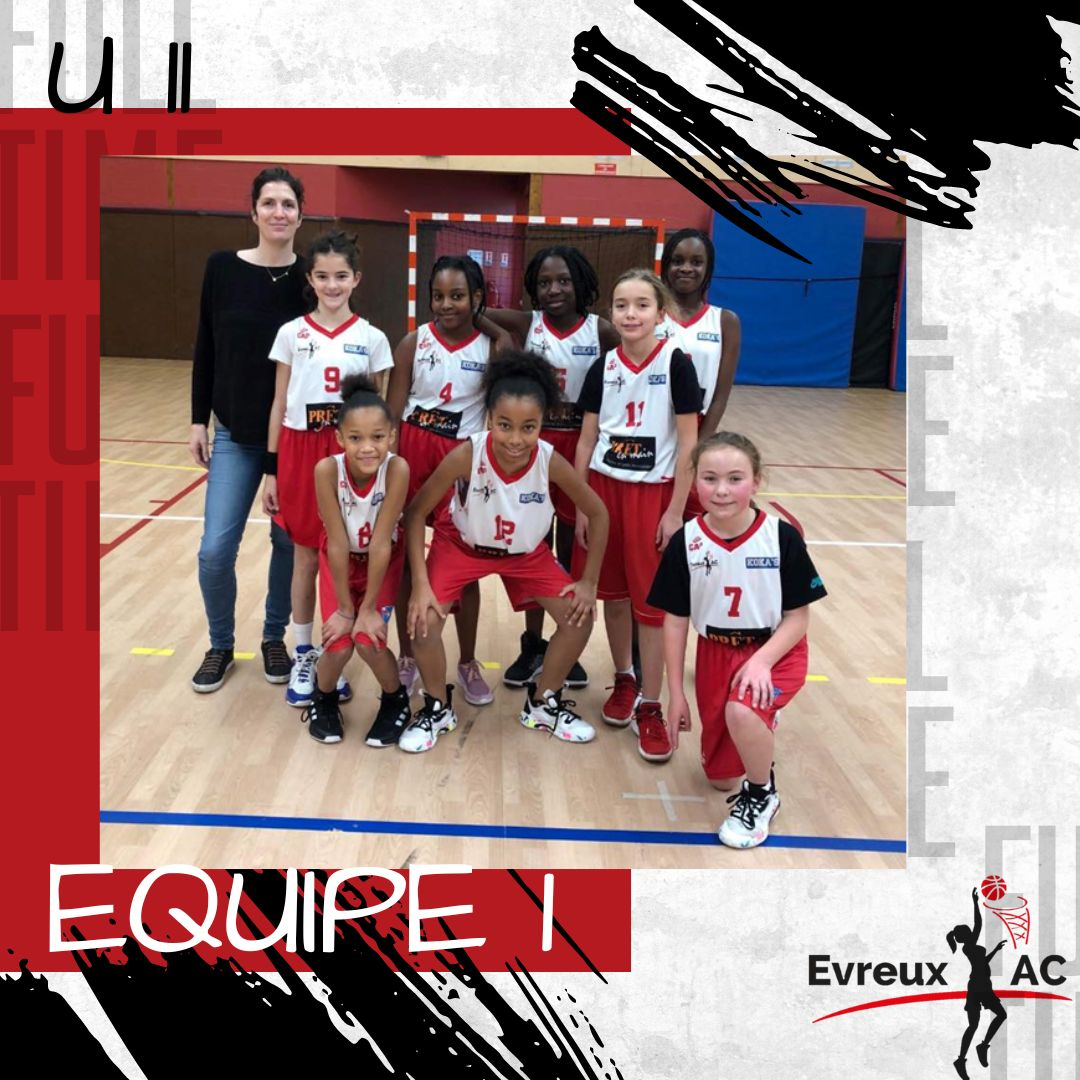 10e du championnat départemental
8e du championnat départemental
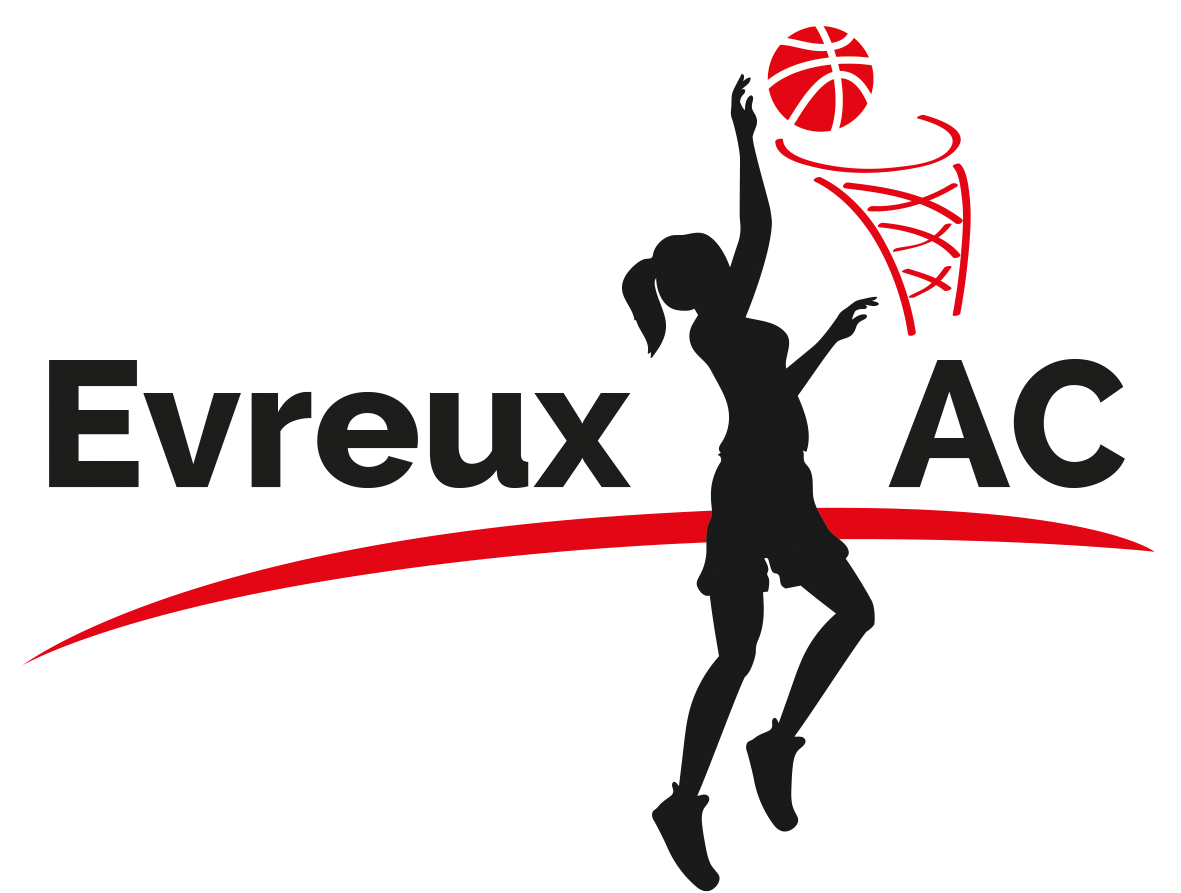 RAPPORT D’ACTIVITÉS
2 équipes U13
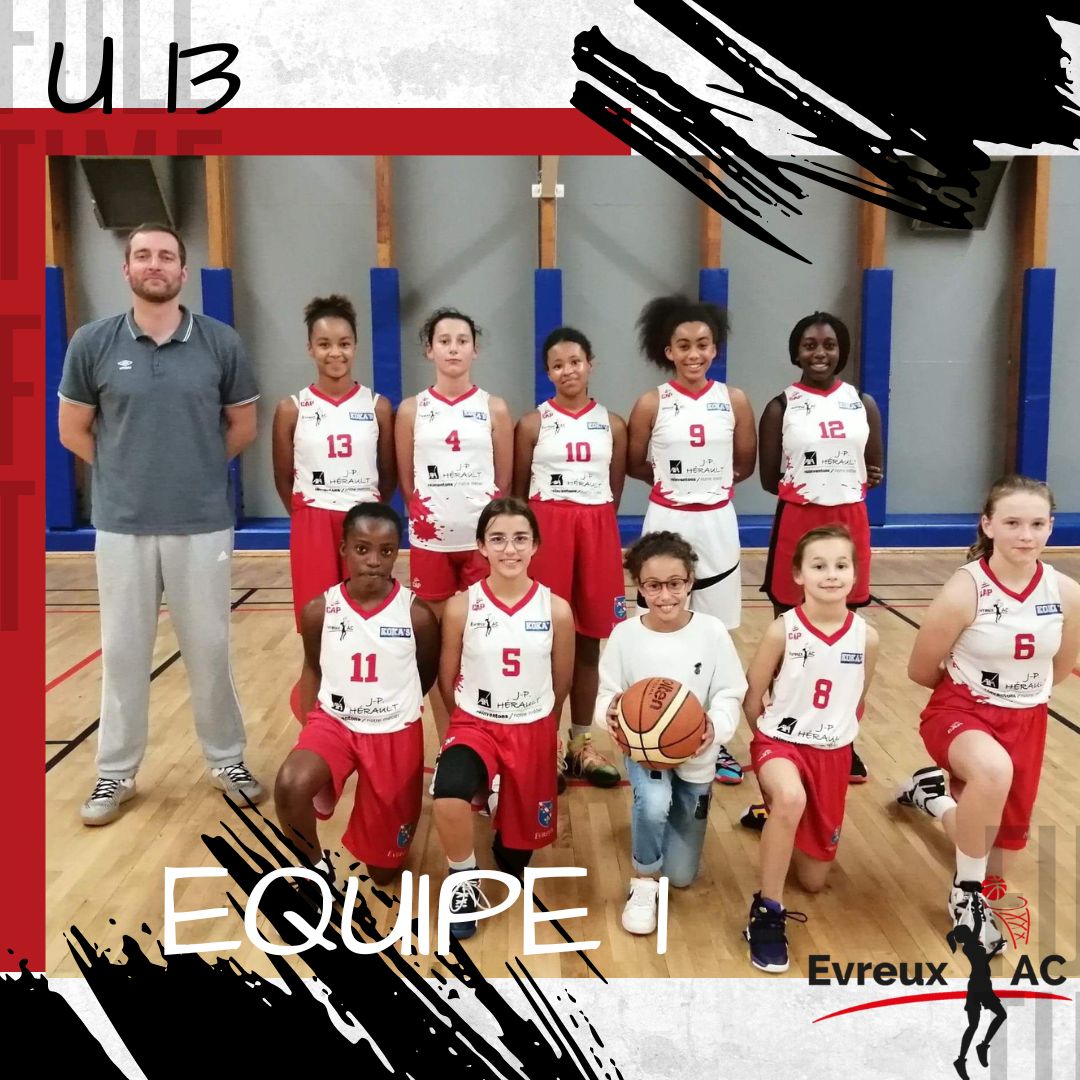 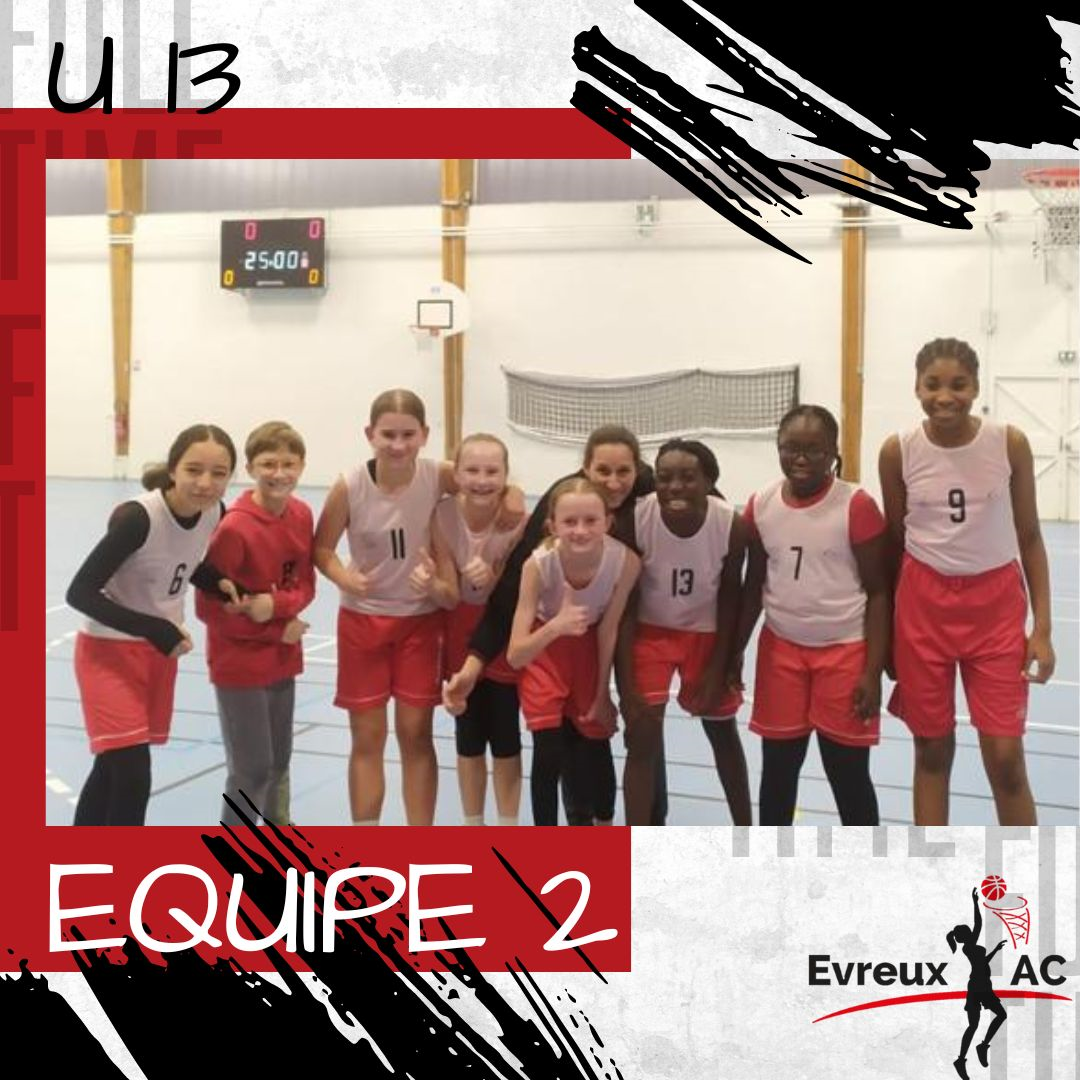 4e de la première phase R1
2e de la deuxième phase R1
5e du championnat départemental
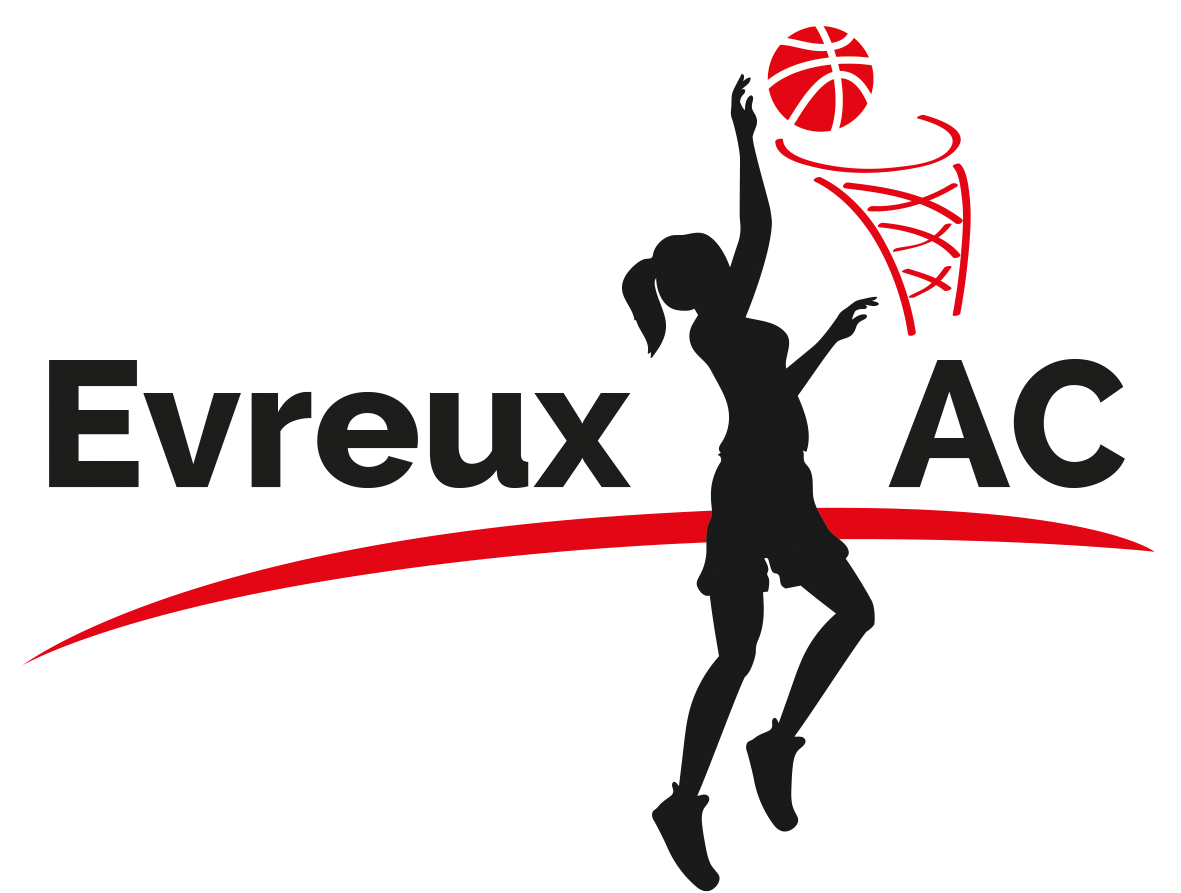 RAPPORT D’ACTIVITÉS
2 équipes U15
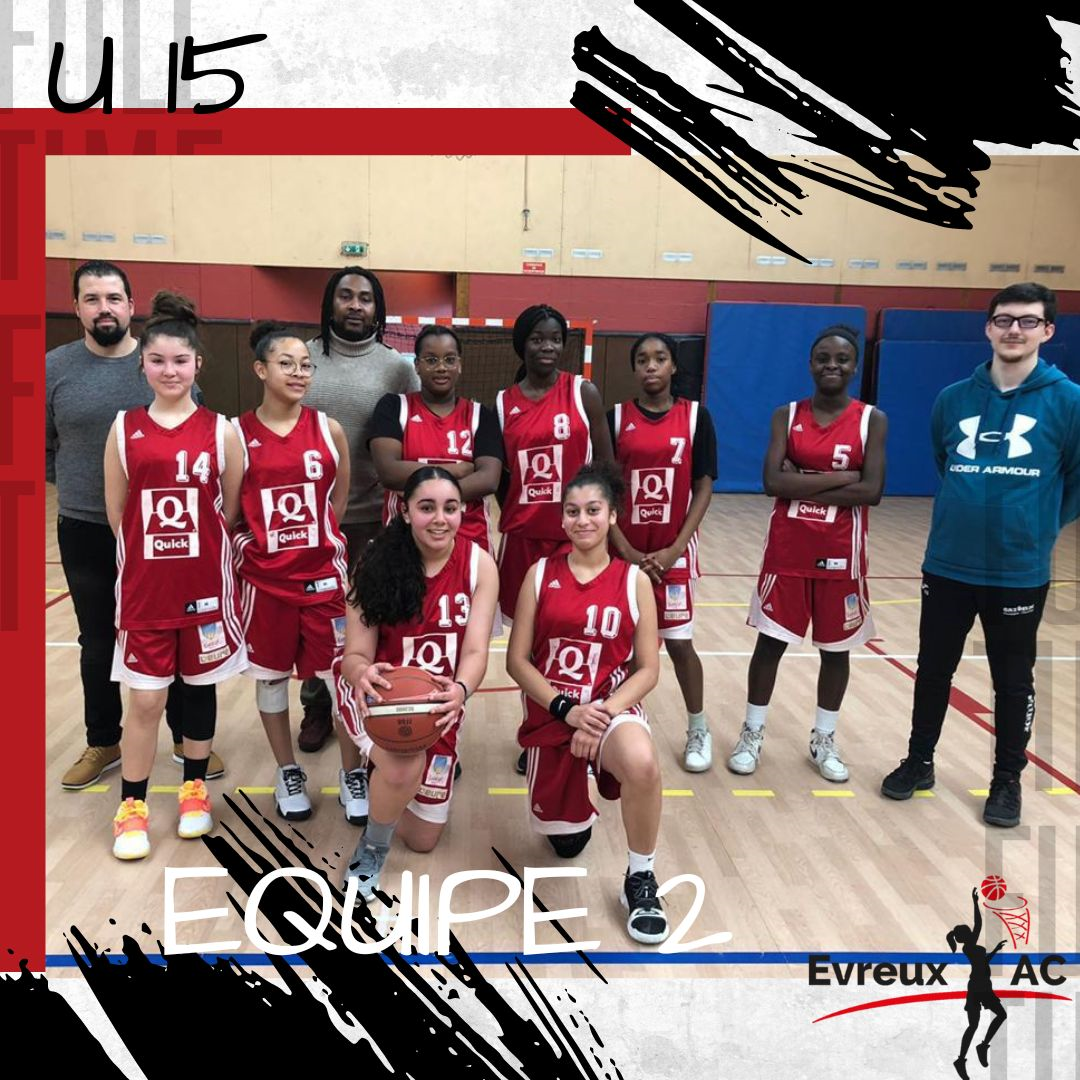 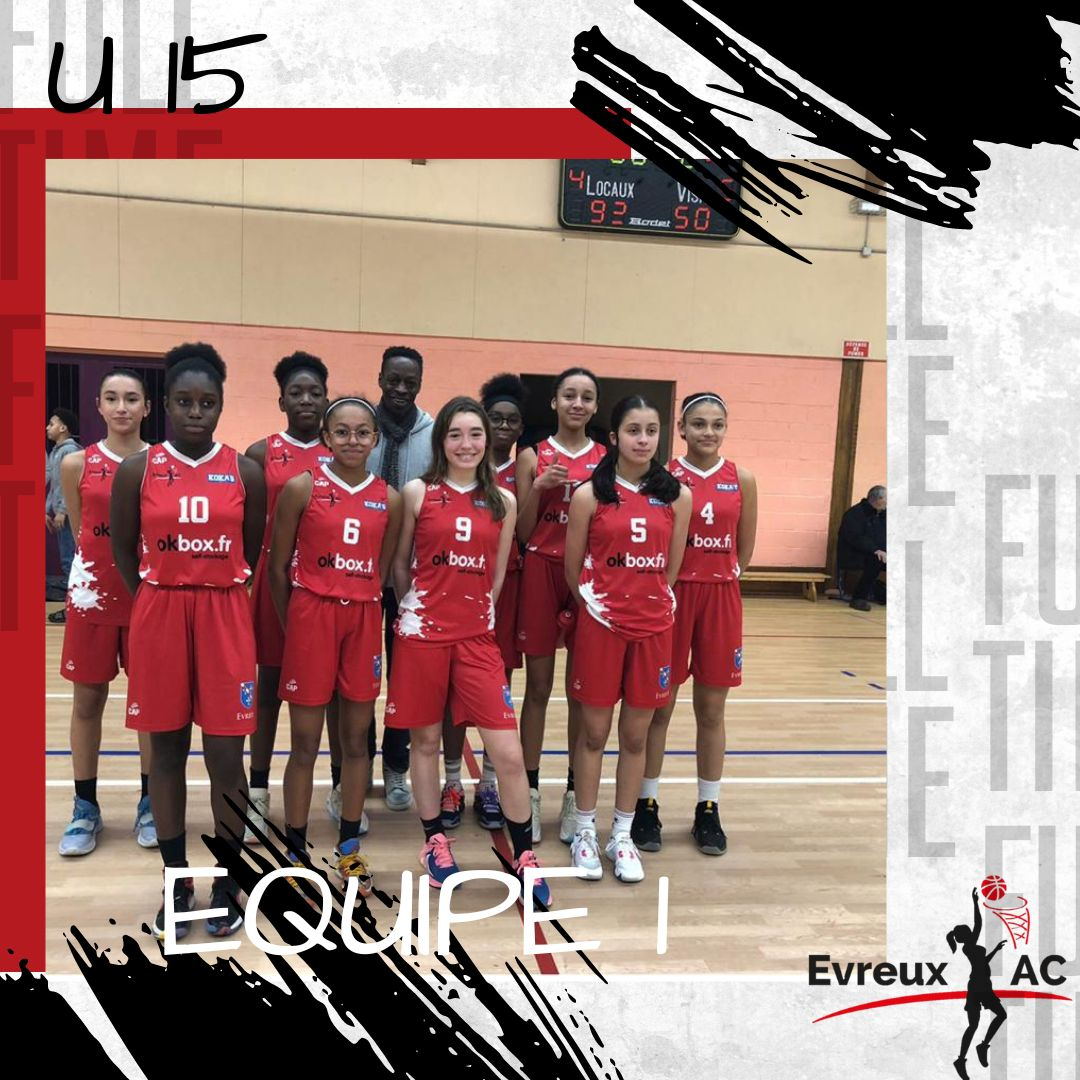 2e du championnat régional ELITE
Vainqueurs du tournoi de PESSAC
10 à la finale nationale La Mie Câline
2e du championnat départemental
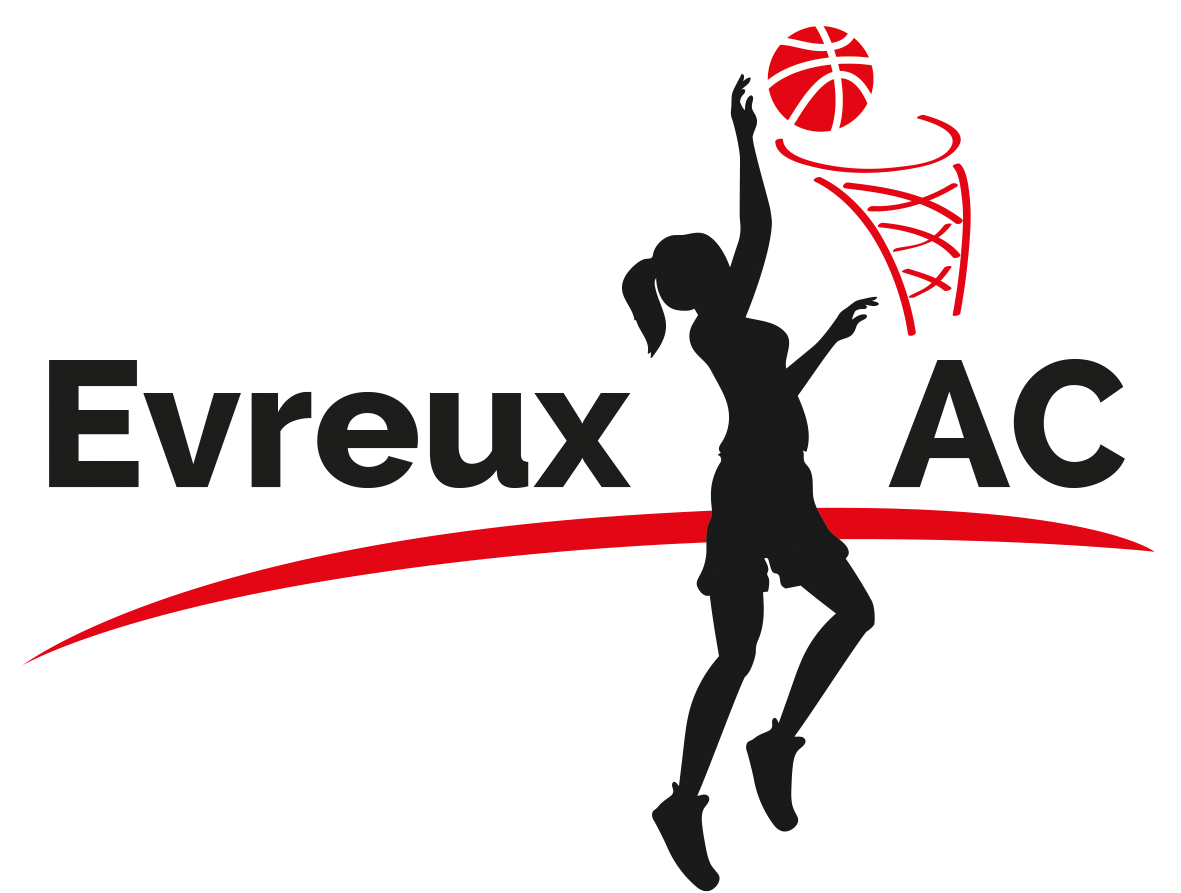 RAPPORT D’ACTIVITÉS
2 équipes séniors
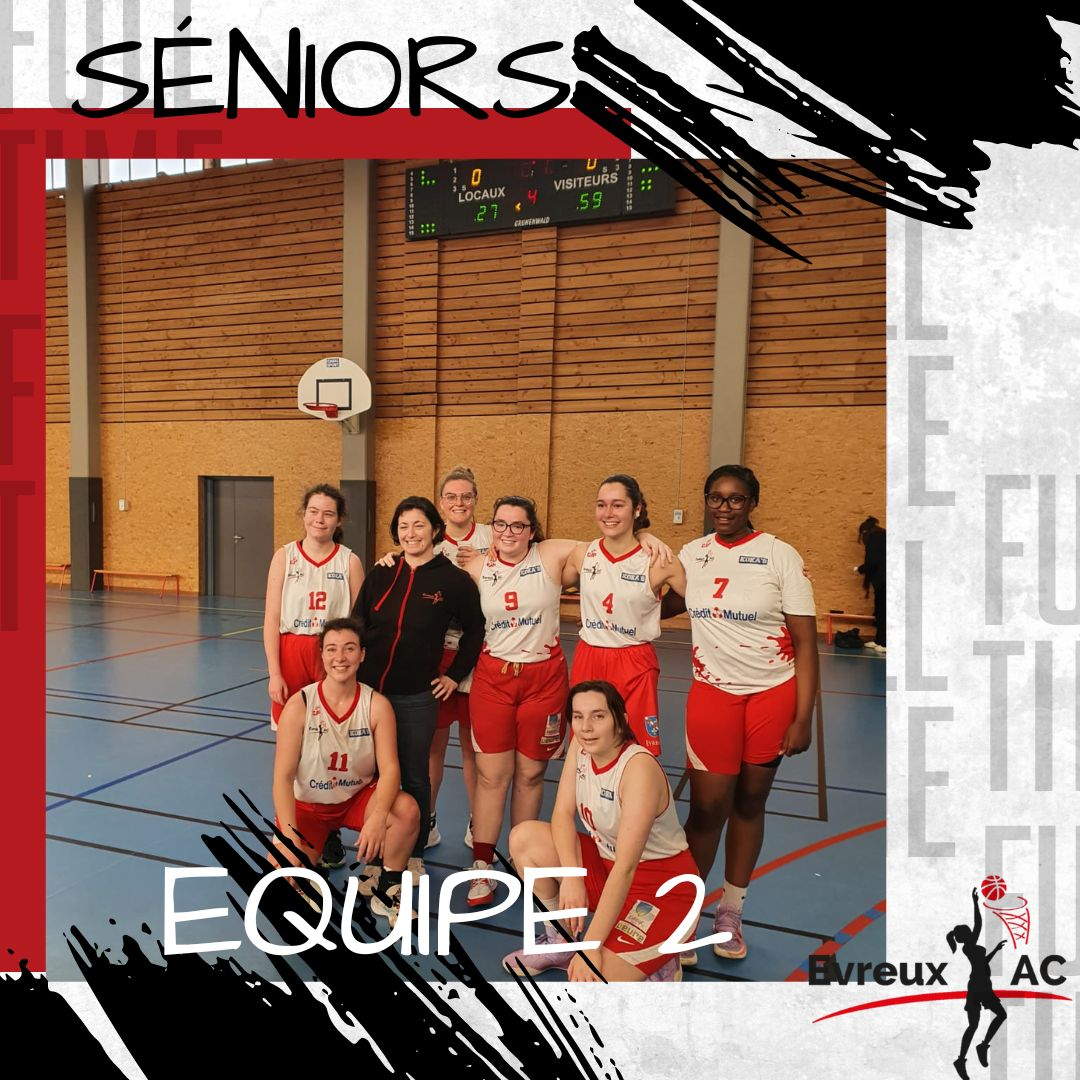 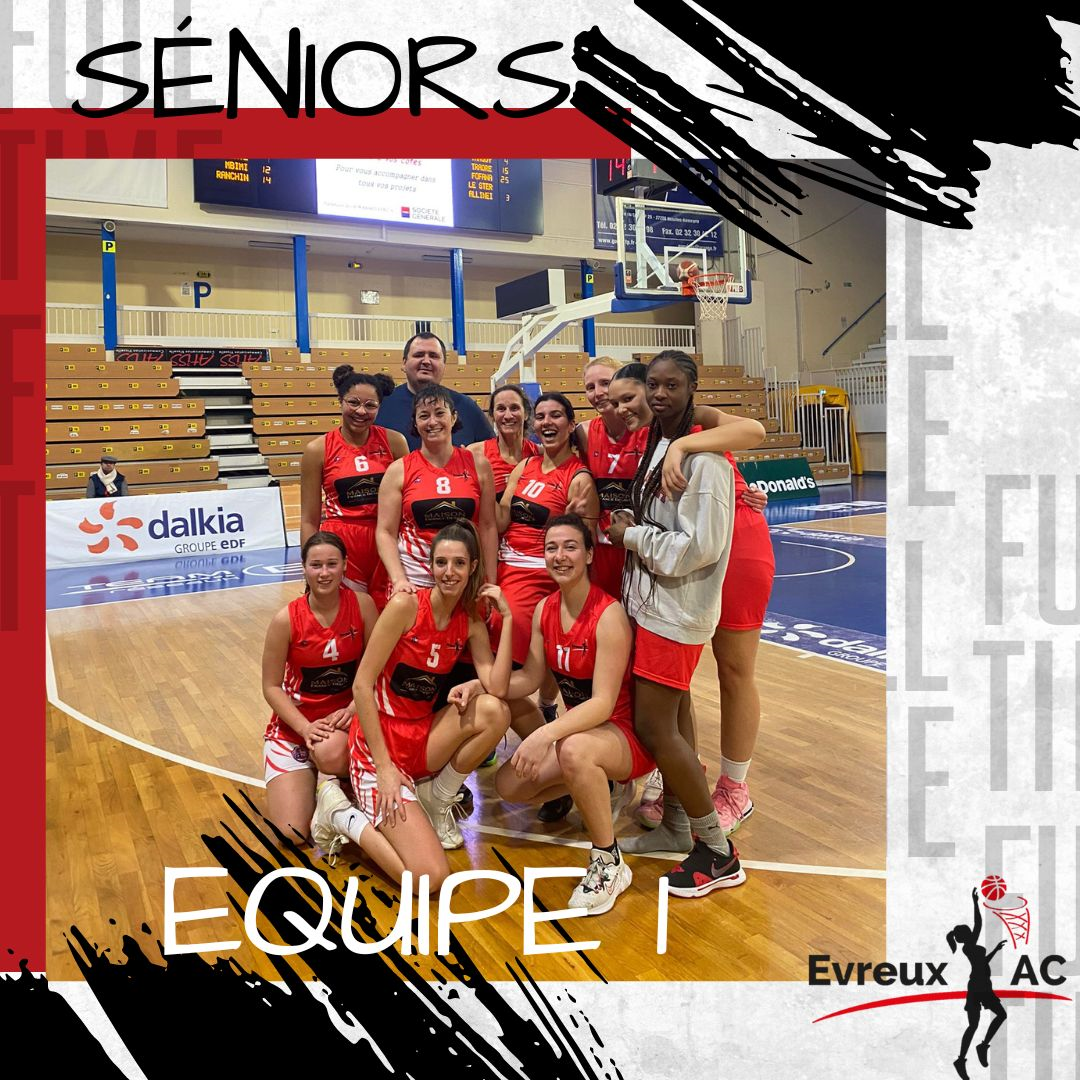 7e du championnat régional
4e du championnat pré-régional
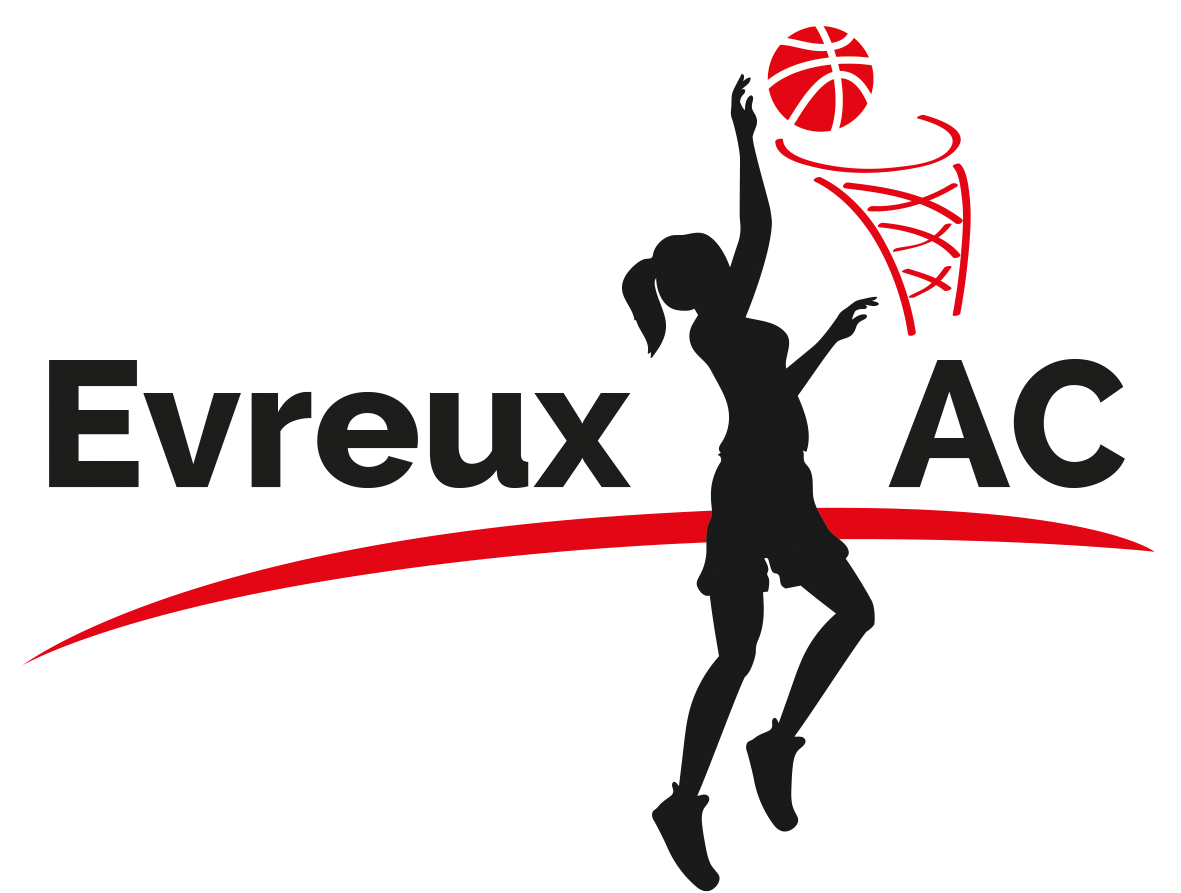 RAPPORT D’ACTIVITÉS
3 groupes non-compétitifs
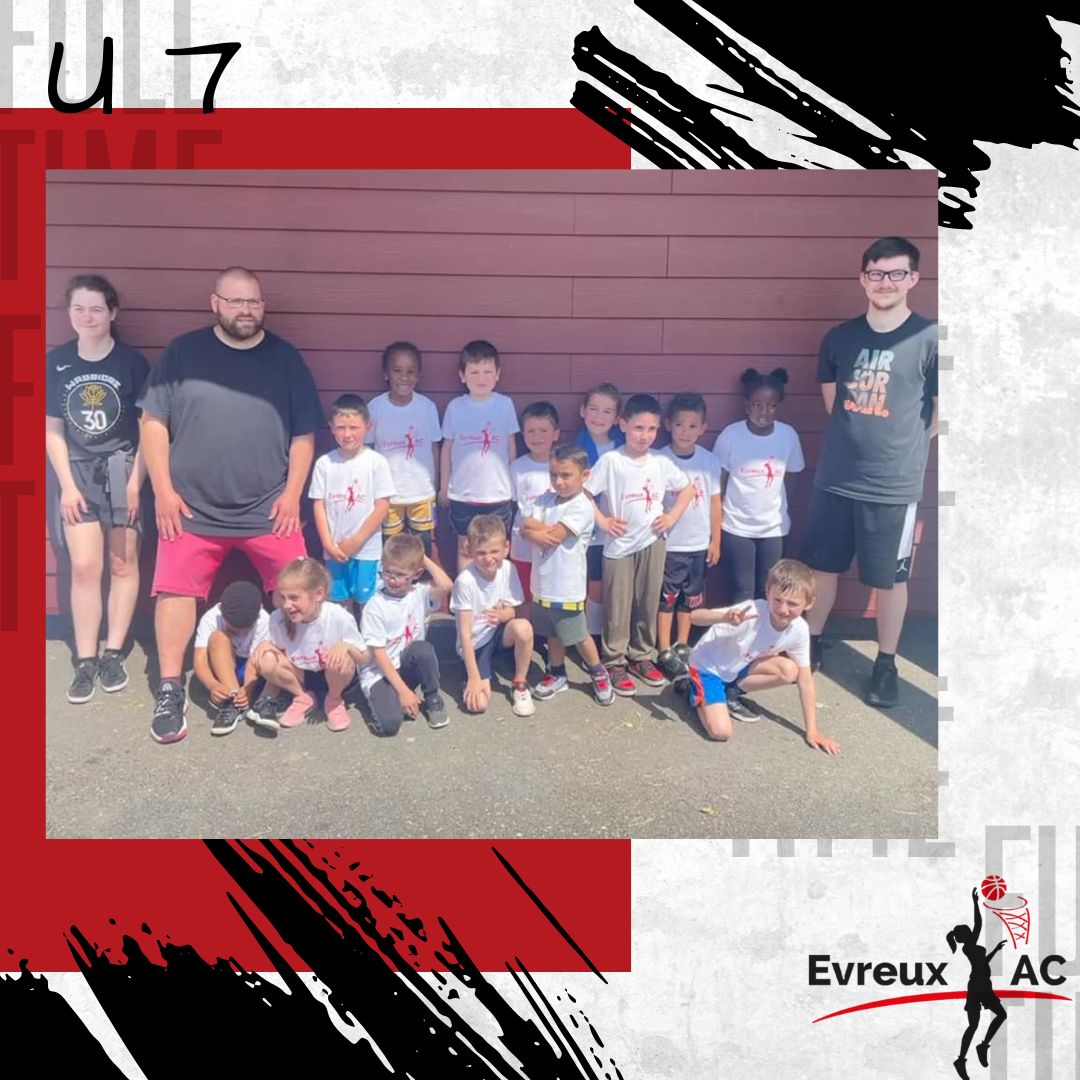 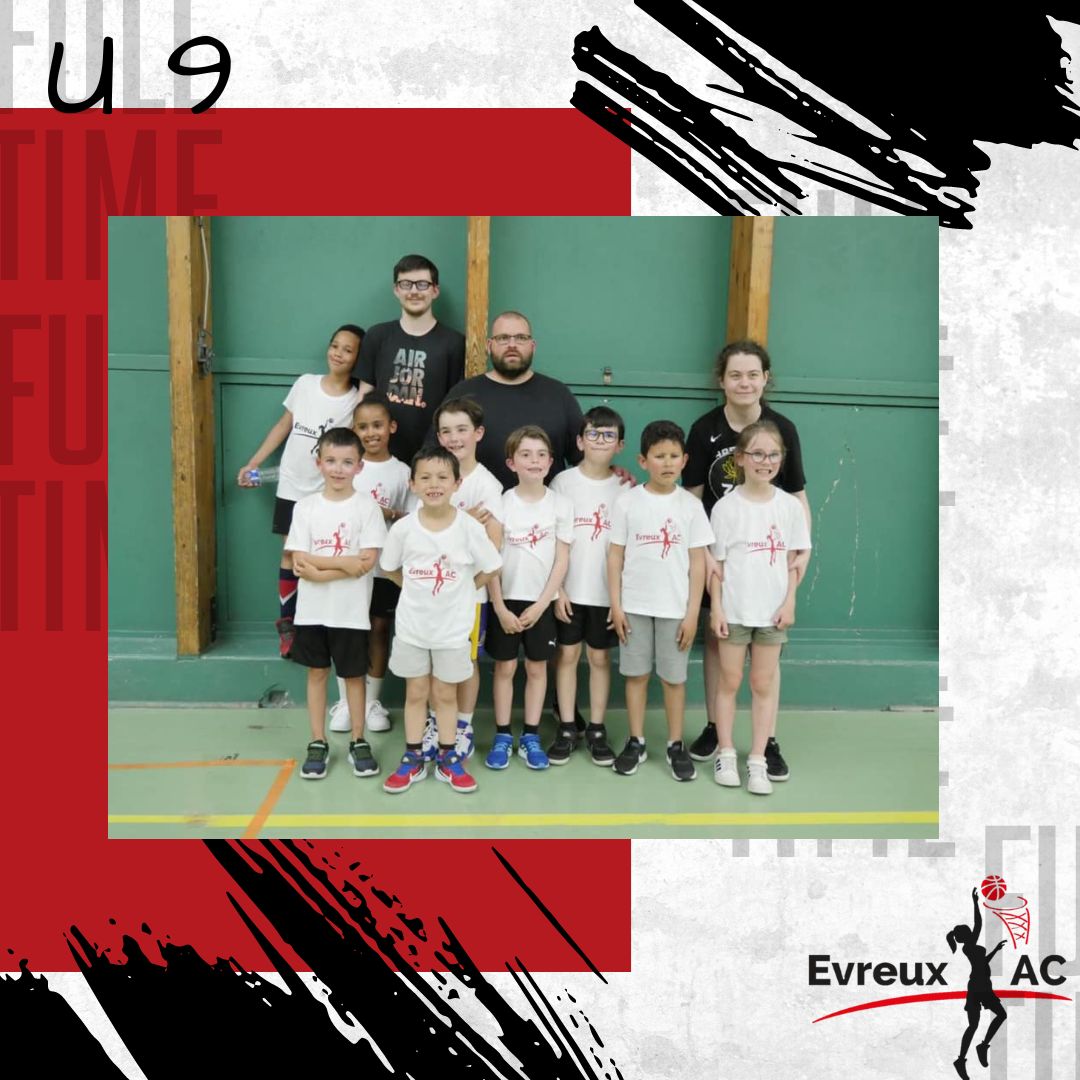 Fête du minibasket à Conches
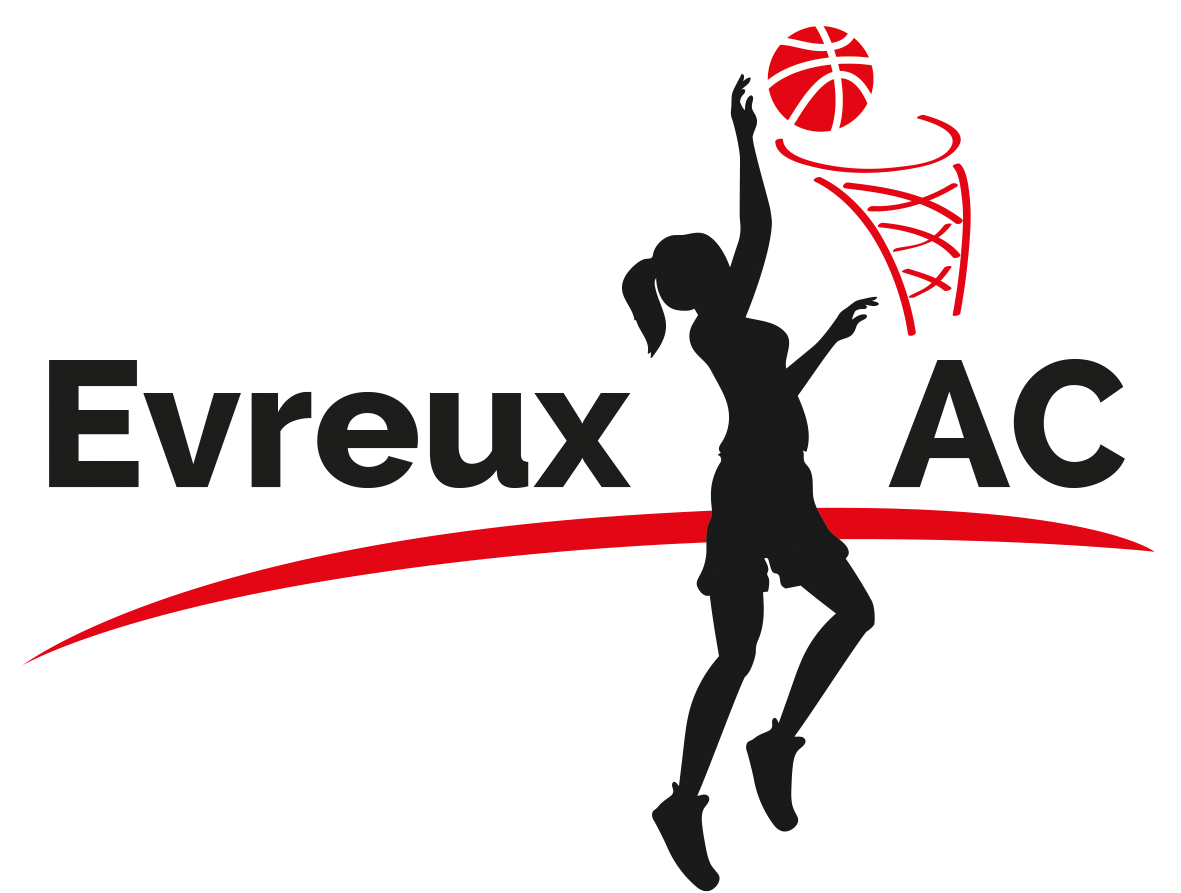 RAPPORT D’ACTIVITÉS
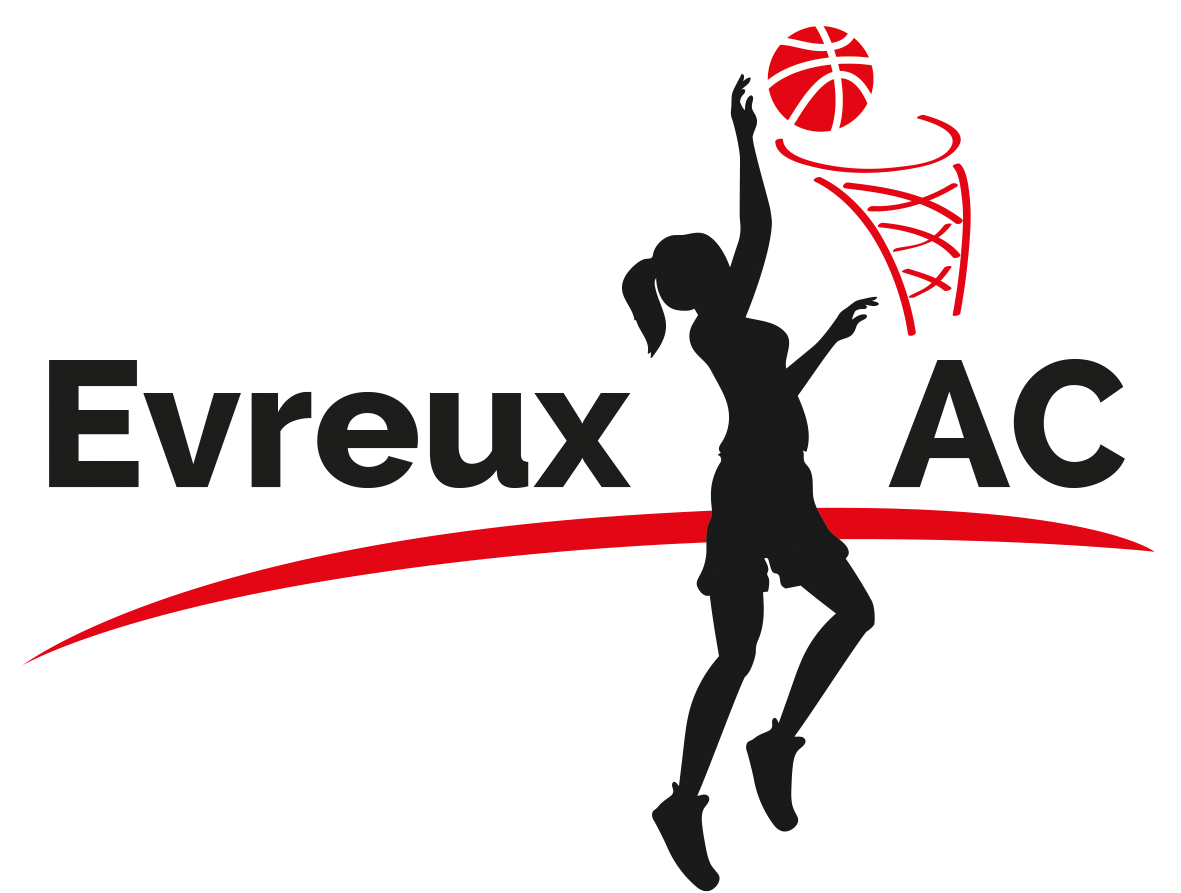 RAPPORT D’ACTIVITÉS
JOUEUSES DU CLUB EN SELECTIONS: 
 DÉPARTEMENTALE, REGIONALE ET NATIONALE.
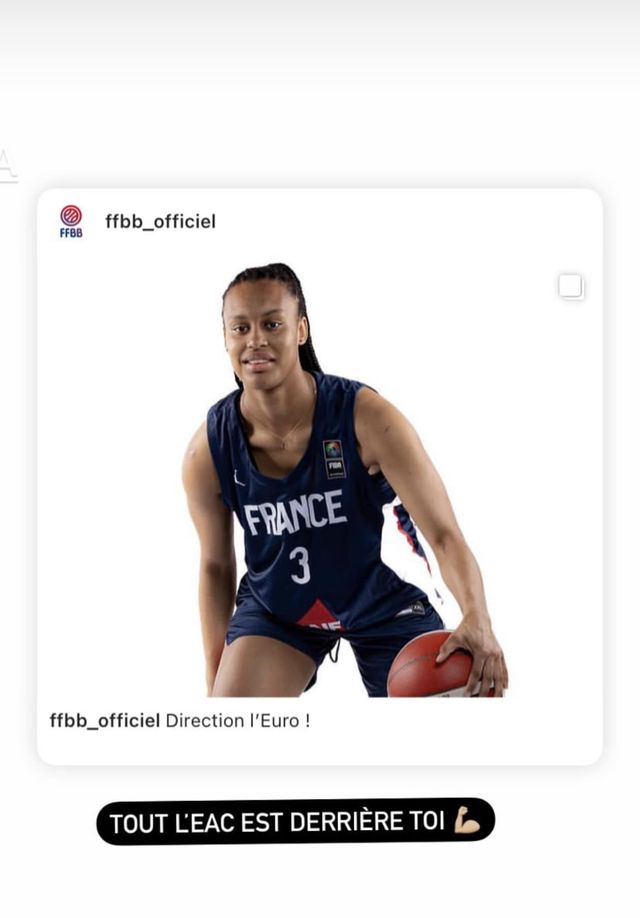 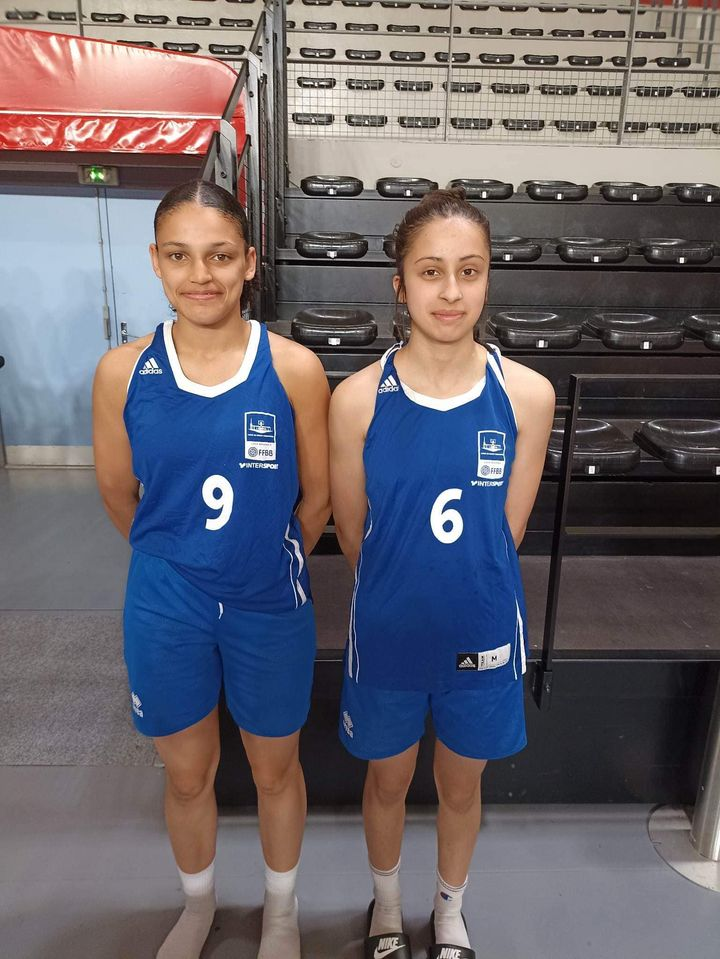 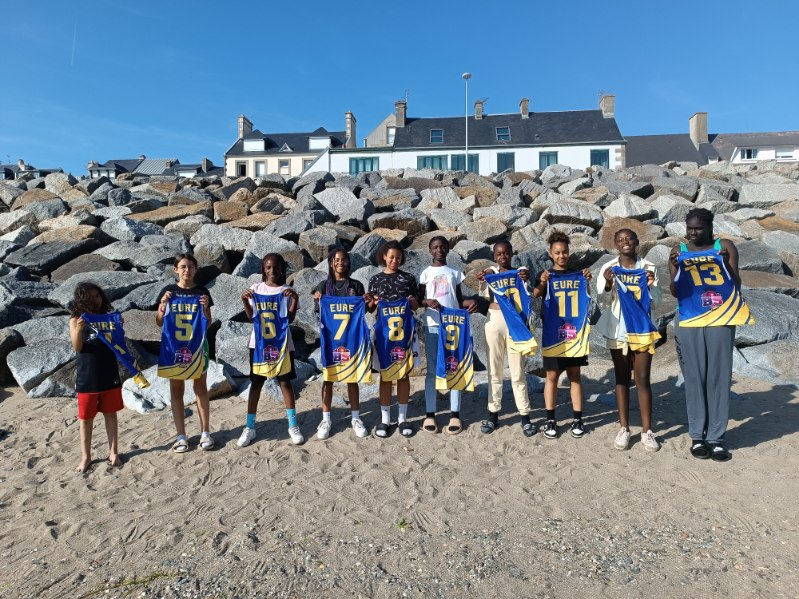 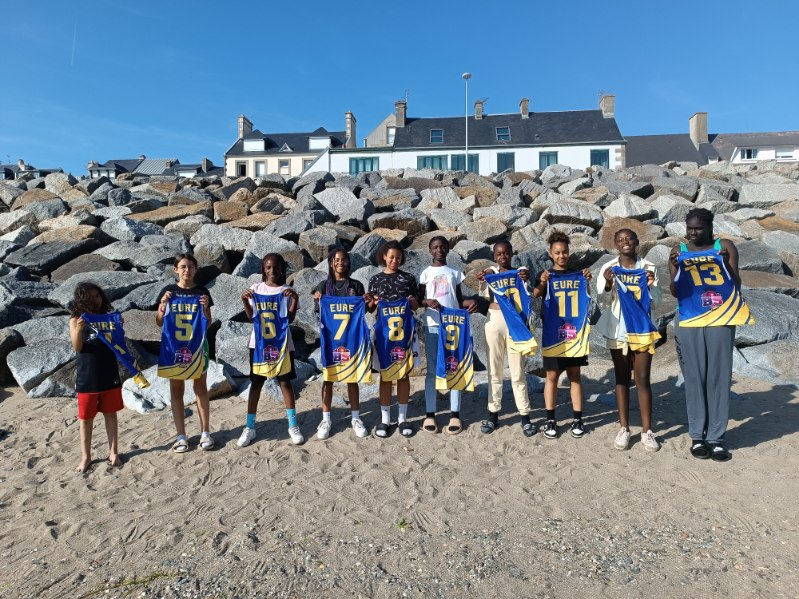 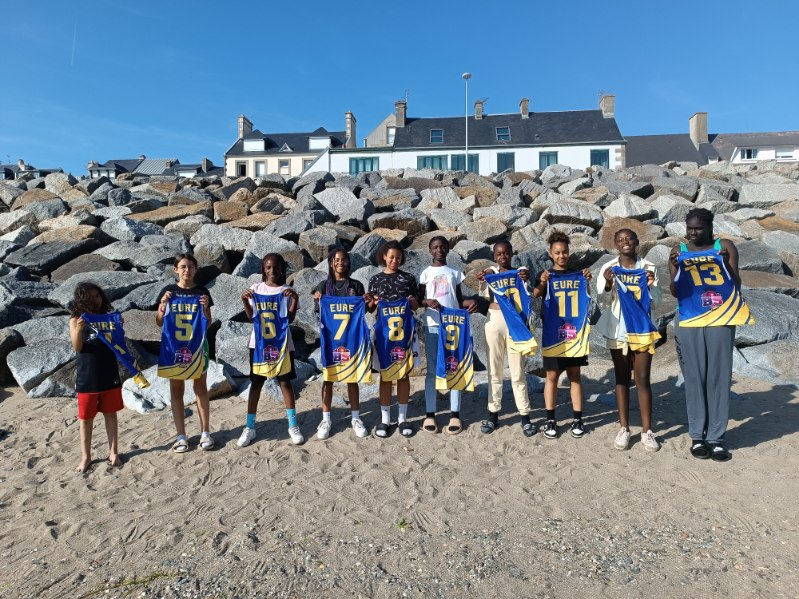 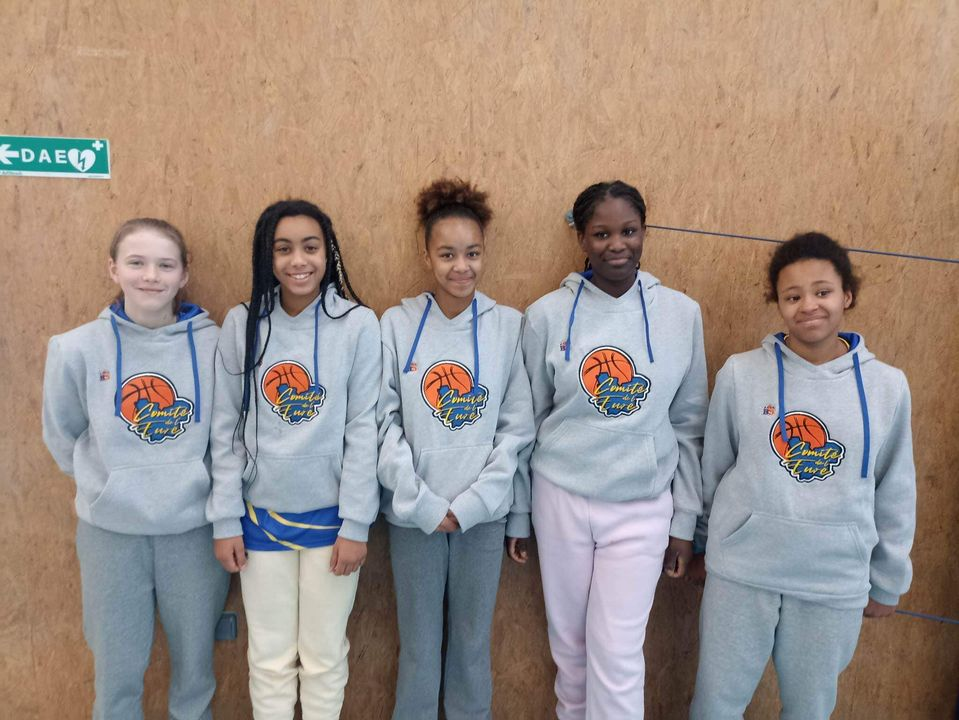 Chloé, Elma, Kimia et Khoudia 
En équipe de l’Eure U13
Nell ANGLOMA 
Equipe de France U18
Eulalie, Kimia et Aminata 
En équipe de l’Eure U12
Hynata GABRIEL-CALIXTE 
Sarah BEDIOU 
En sélection Normandie U14
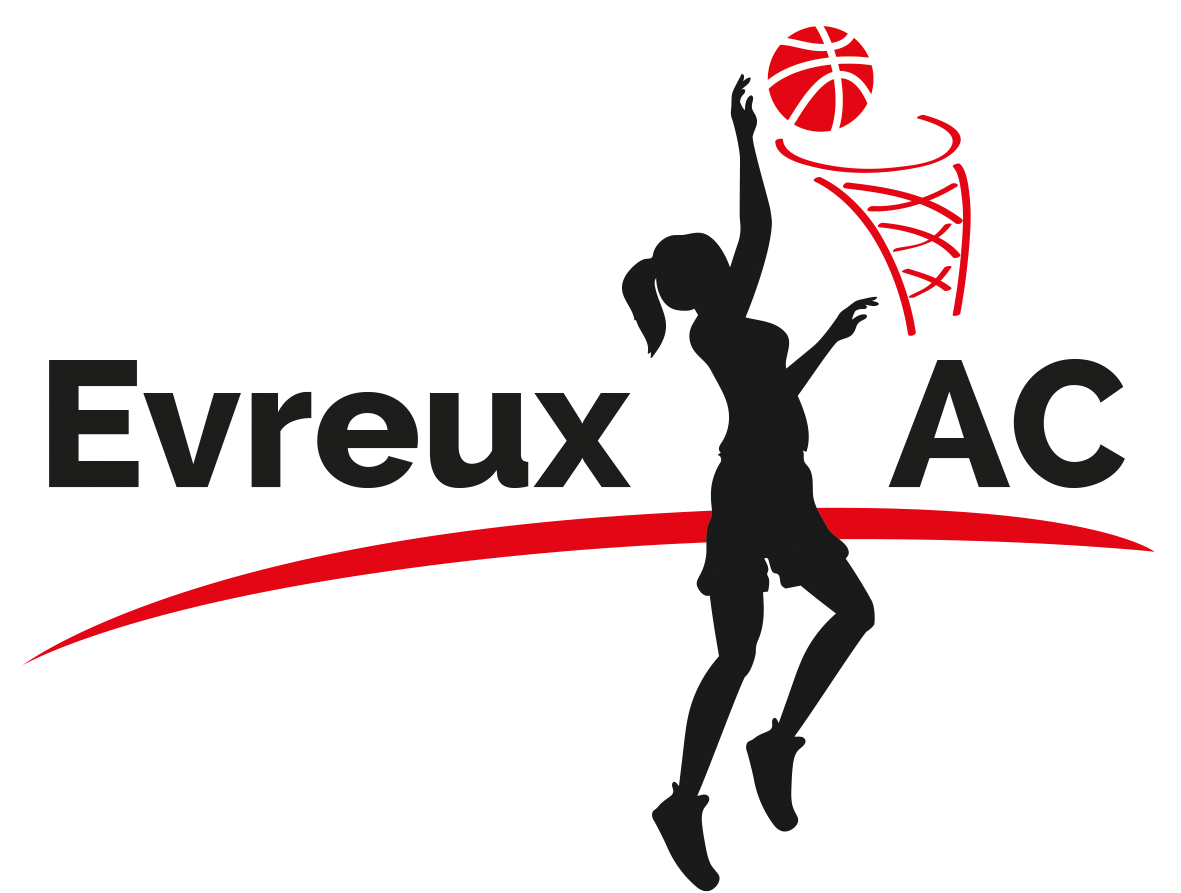 RAPPORT D’ACTIVITÉSManifestations et temps forts
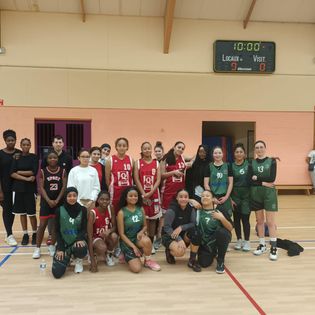 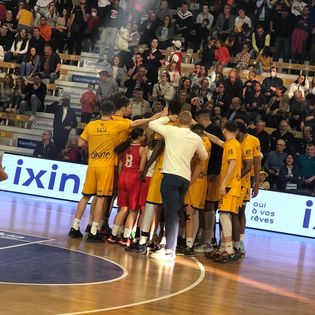 Vital sport Décathlon
Forum des associations
Présentation des joueurs
de l’ALM
Tournoi de 3x3
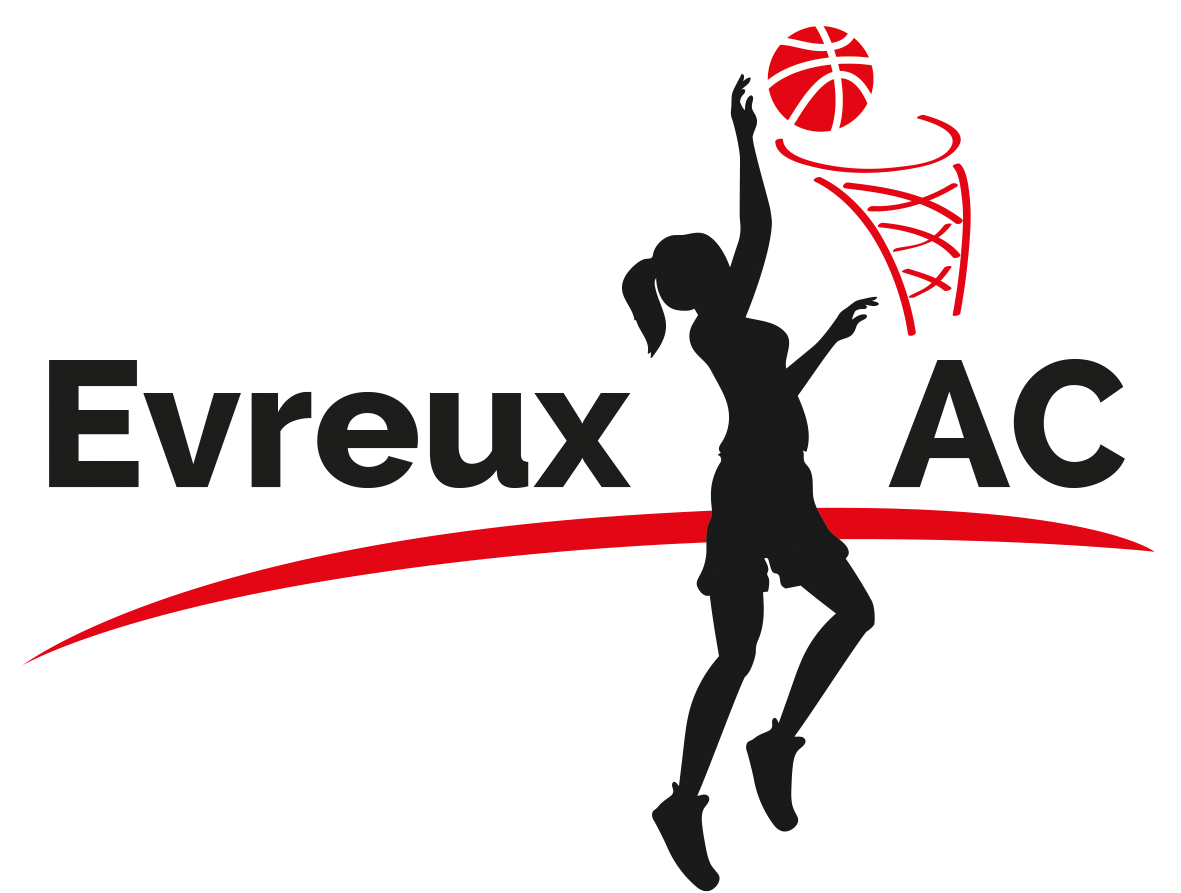 RAPPORT D’ACTIVITÉSManifestations et temps forts
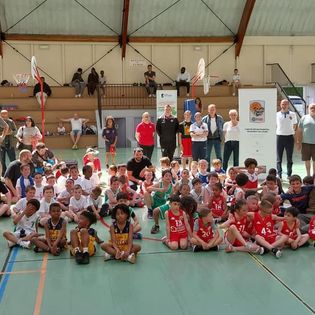 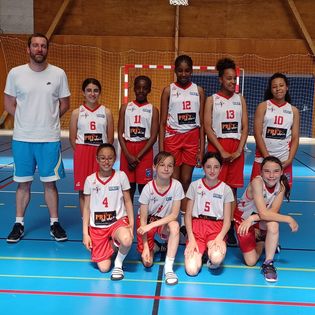 Tournoi de Pessac
Tournoi La Mie Câline
Fête du minibasket
Tournoi NEXT GENERATION
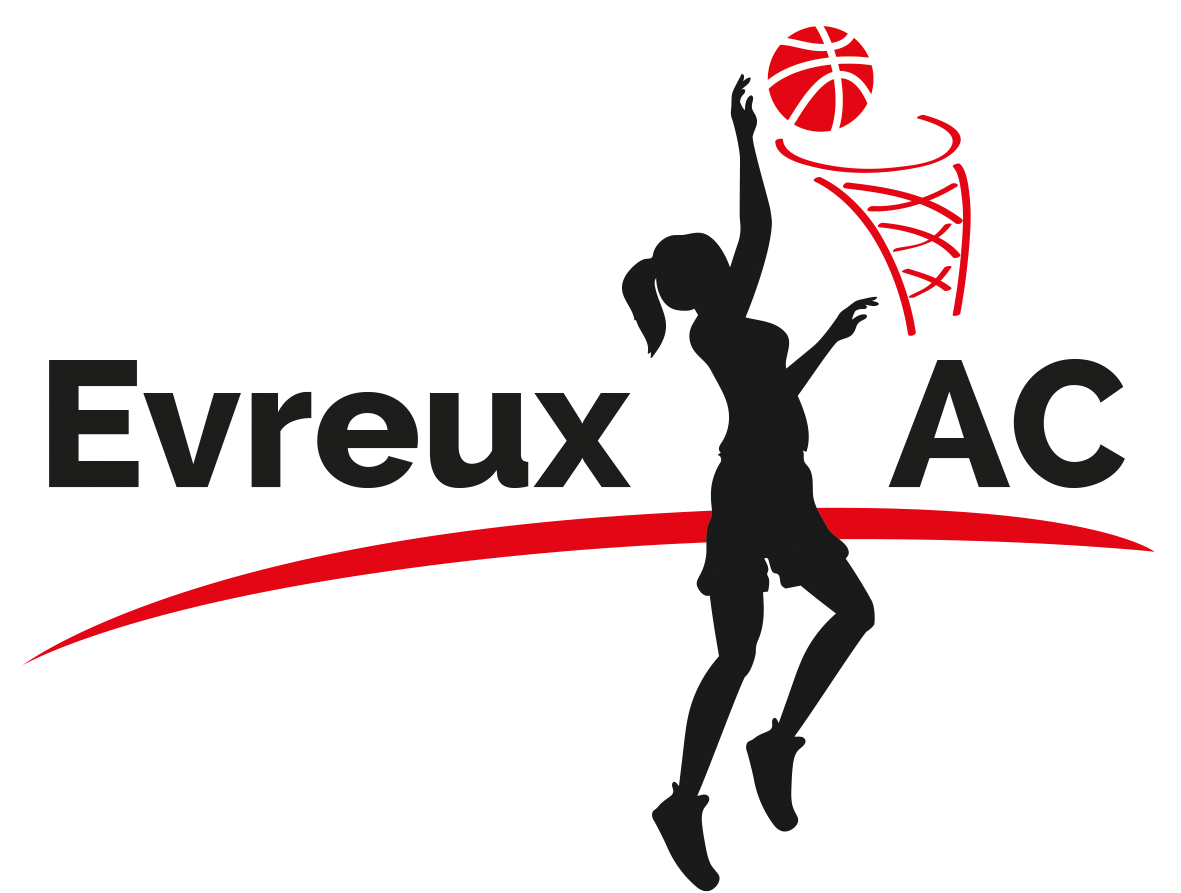 RAPPORT D’ACTIVITÉSLa tombola
Lot de 2 tasses: Marco GRUEL
Arbre diffuseur: Floriane GARCALA
Maillot de Tony Parker: Bertrand MAZE
Coffret de recettes: Aurélie HALLAIS
Ménagère de couverts: Alexis LEMERCIER
Set de 4 casseroles Téfal: Jérôme GAMINON
2 entrée au SPA La Haie des Granges: Roméa 
Nespresso: Corinne LAURENT
Cookéo: nom illisible sur la feuille de Julien LEREBOURG
Location studio dans la station du CORBIER ( hors vacances scolaires) : Arnaud TOLLOMER
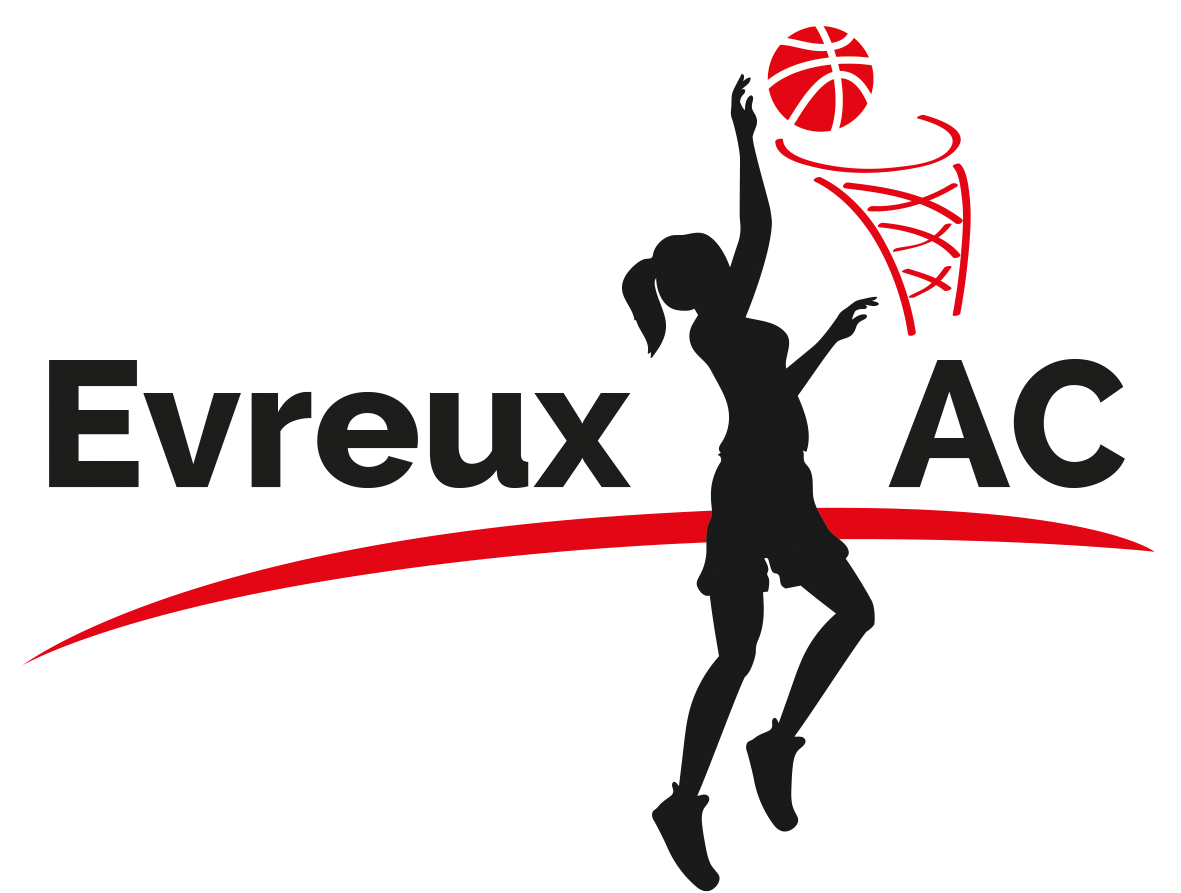 RAPPORT FINANCIER
Les comptes présentés sont ceux de l’année civile 2022. 
Ils ont été établis et contrôlés par le cabinet d’expertise comptable de Mme Le Guennic.

Le résultat net comptable de l’année 2022 est un bénéfice de 1693.57 €.
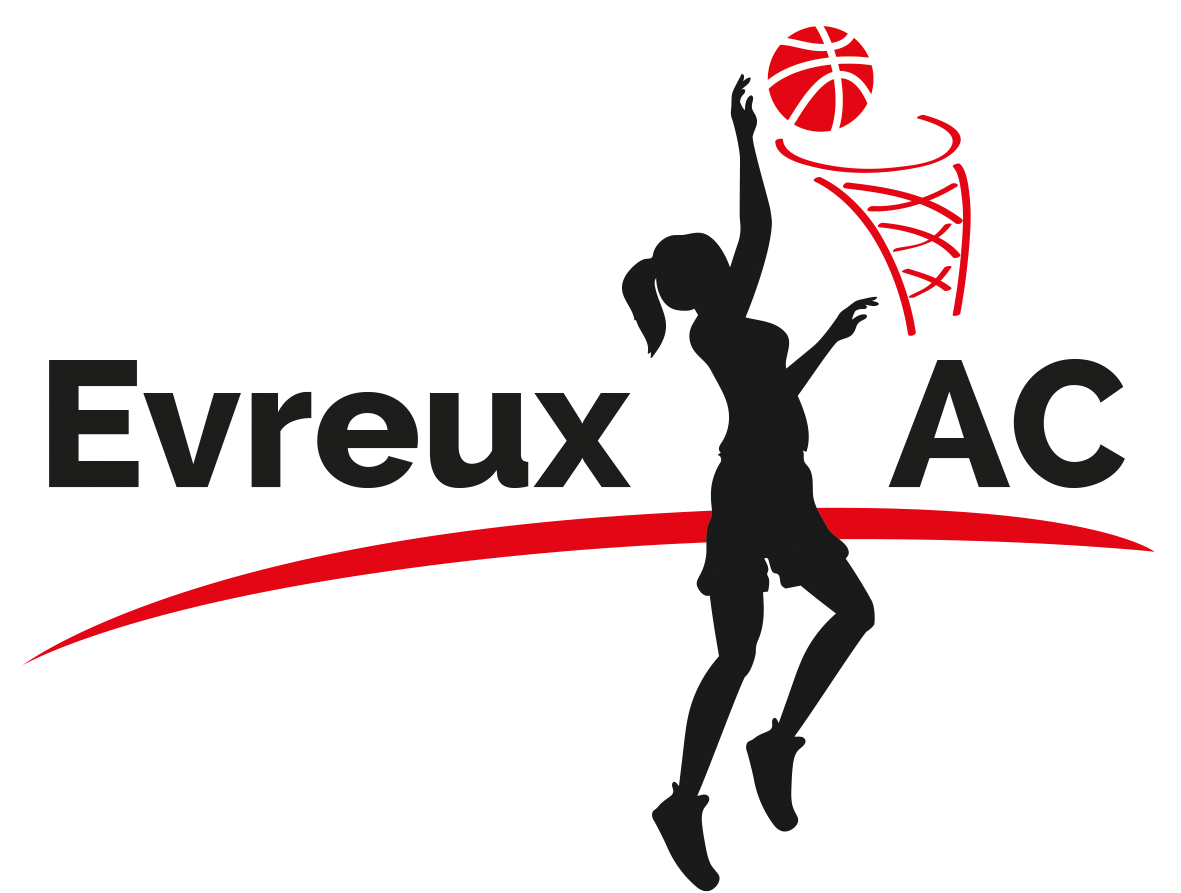 LE COMPTE DE RESULTAT
Les produits d’exploitation (Recettes)
Subventions								23691 €
Cotisations							      18165 €
Dons		 				 				 1662 €
Produits financiers		 					   151 €
Produits exceptionnels 	 	  				    95 €
TOTAL DES PRODUITS D’EXPLOITATION	     43763 €
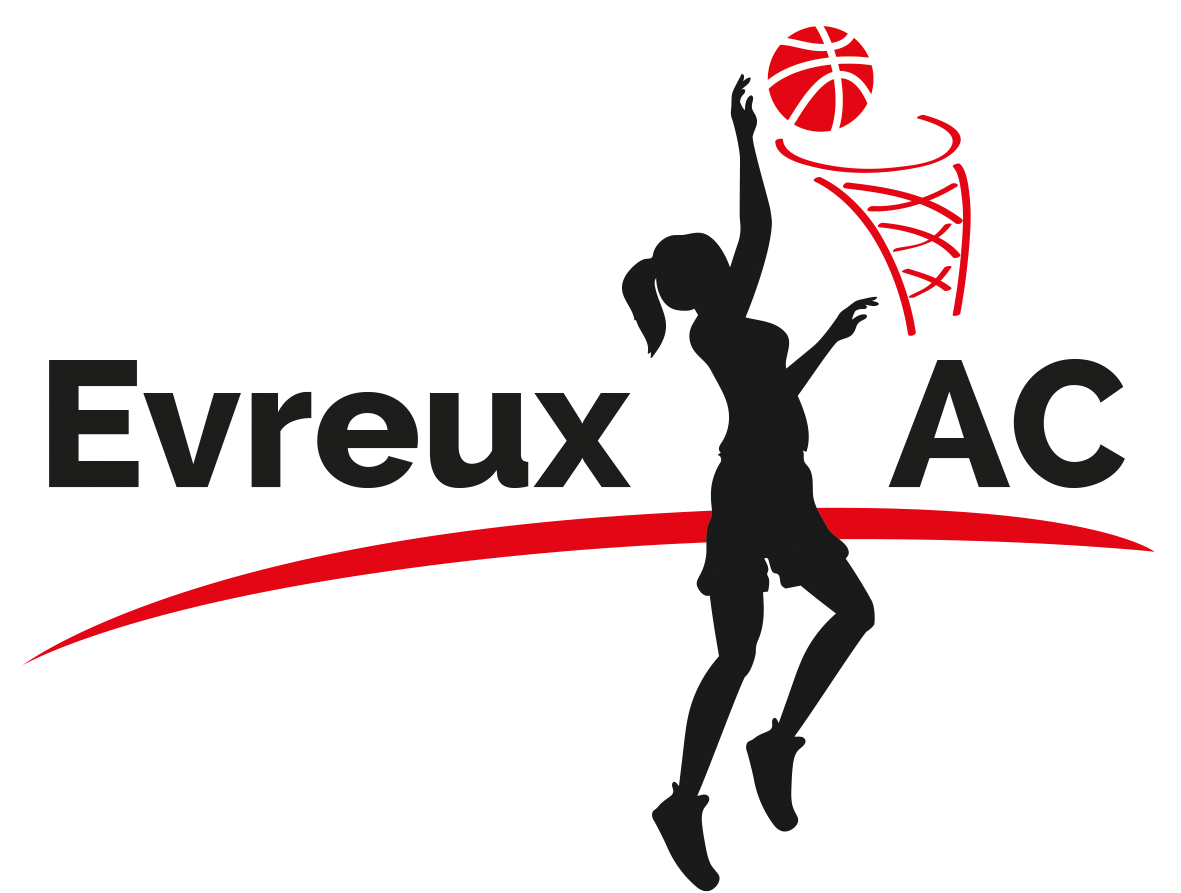 LE COMPTE DE RESULTAT
Les charges d’exploitations (dépenses)
Arbitrage									2962 €
Charges fédérales							7762 €
Achat de matériels							2218 €
Personnel extérieur à l’entreprise	   	     22645 €
Honoraires								  660 €
Voyages et déplacements			     	       4604 €
Divers							   	       1218 €
TOTAL DES CHARGES D’EXPLOITATION	     42069 €
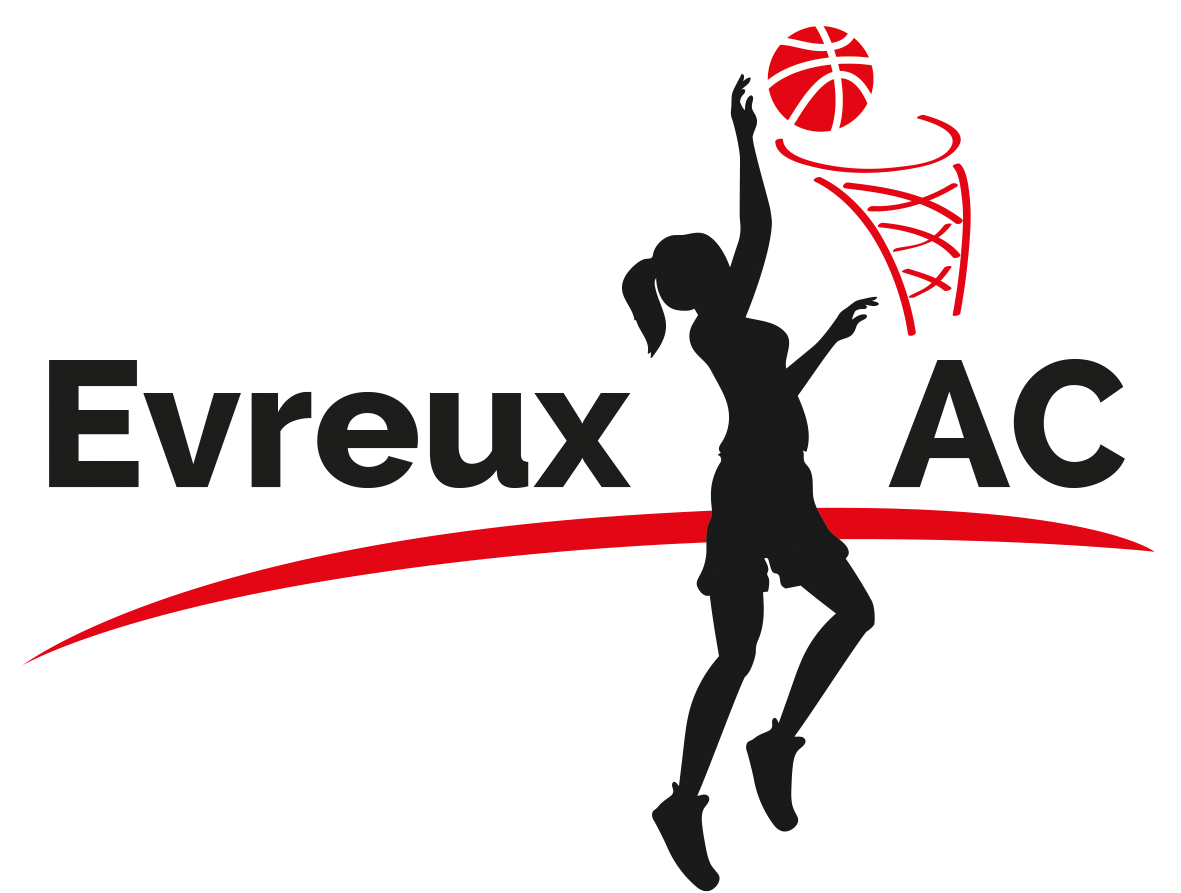 BILAN COMPTABLE DE L’ANNEE 2022
A L’ACTIF DU BILAN
Le total de l’actif s’élève à 37335 €.
Il se compose principalement des disponibilités en trésorerie sur les différents comptes de l’association pour un montant de 37320 € au 31/12/22 répartis de la façon suivante :
28947 € sur le compte courant du Crédit Mutuel
8151 € sur le Livret Bleu du Crédit Mutuel
222 € d’espèces en caisse
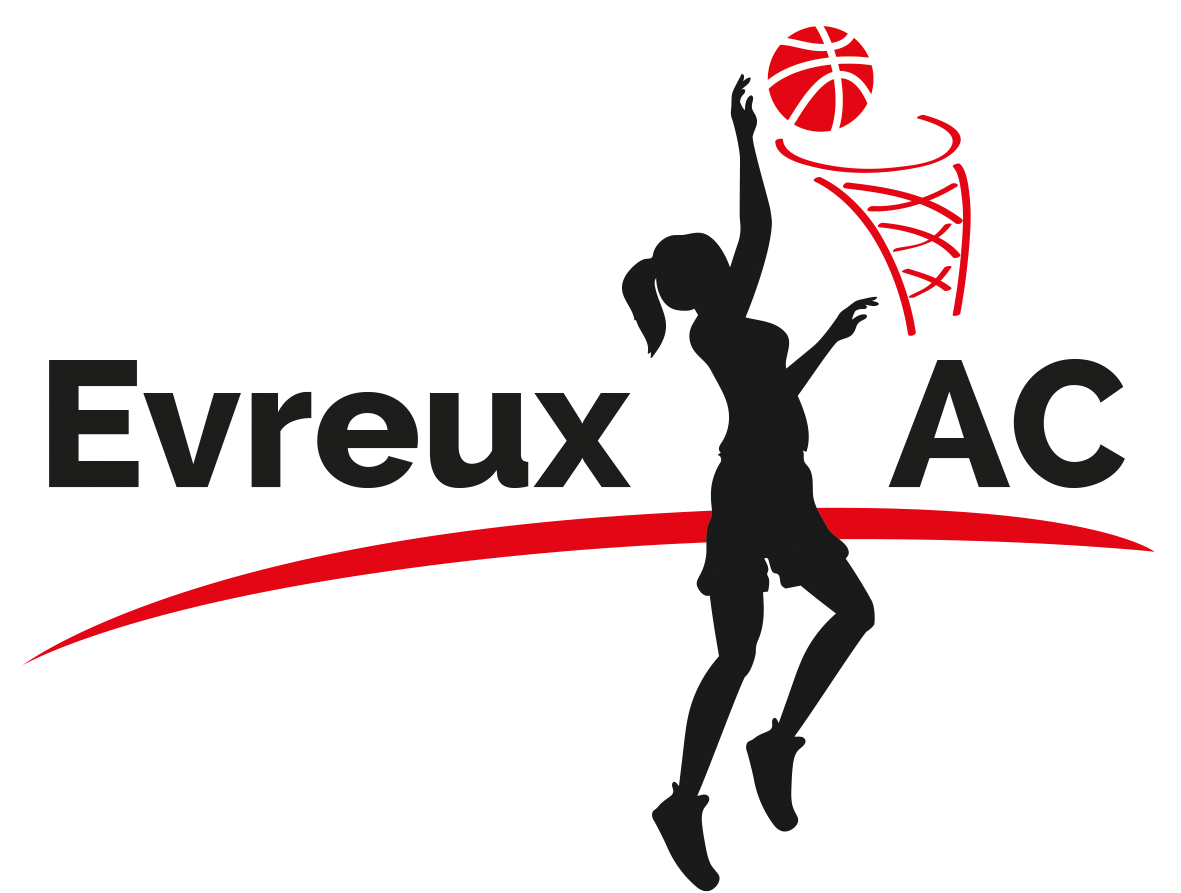 BILAN COMPTABLE DE L’ANNEE 2022
AU PASSIF DU BILAN
Le total du passif est de 37335 €. 
Il est composé :
Fonds propres :			22857 € +1694 € = 	24551 €
Provision pour risque :							  3000 €
Dettes :										  9784 €
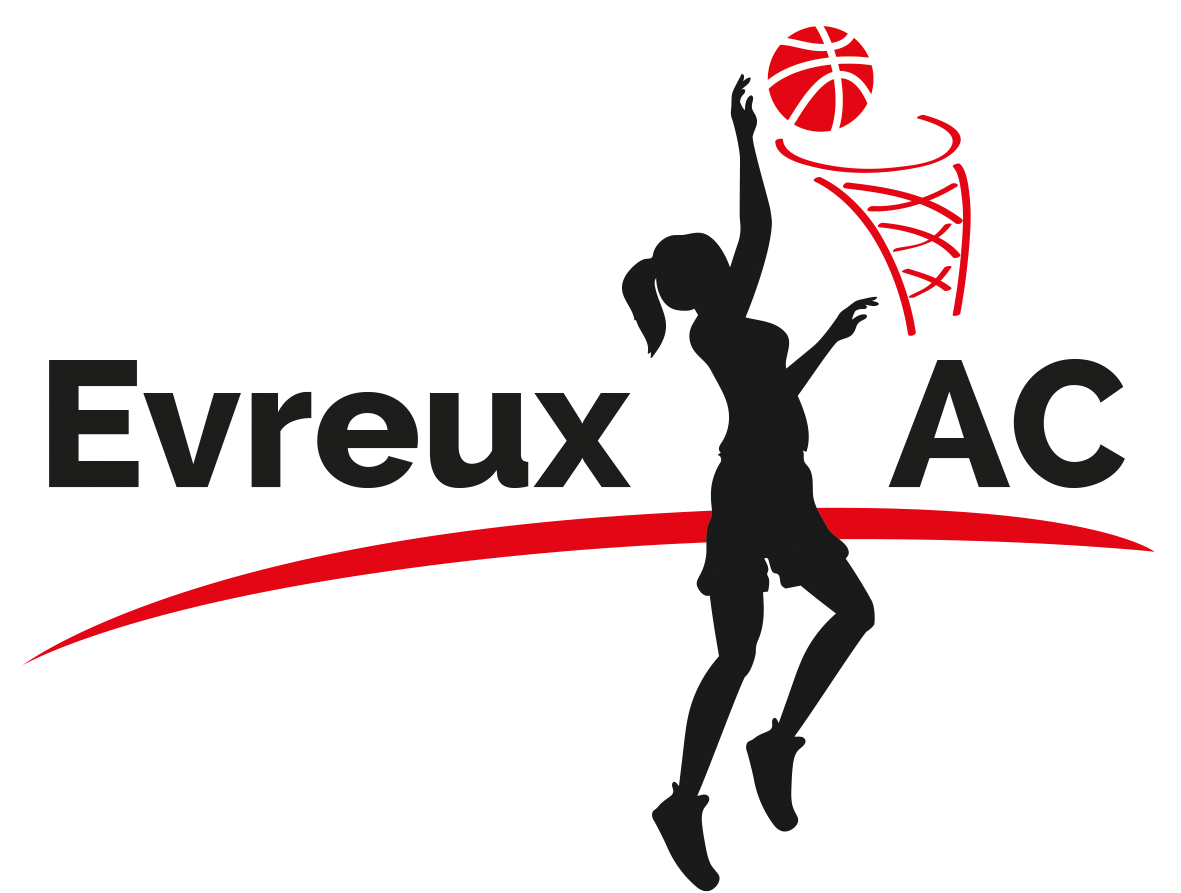 BUDGET PREVISIONNEL 2023
Les charges d’exploitations (dépenses)
Arbitrage									4000 €
Charges fédérales							8000 €
Achat de matériels							1500 €
Personnel extérieur à l’entreprise	   	     19000 €
Honoraires								1500 €
Voyages et déplacements			     	      7000 €
Divers							   	      1600 €
TOTAL DES CHARGES D’EXPLOITATION	   	    44100 €
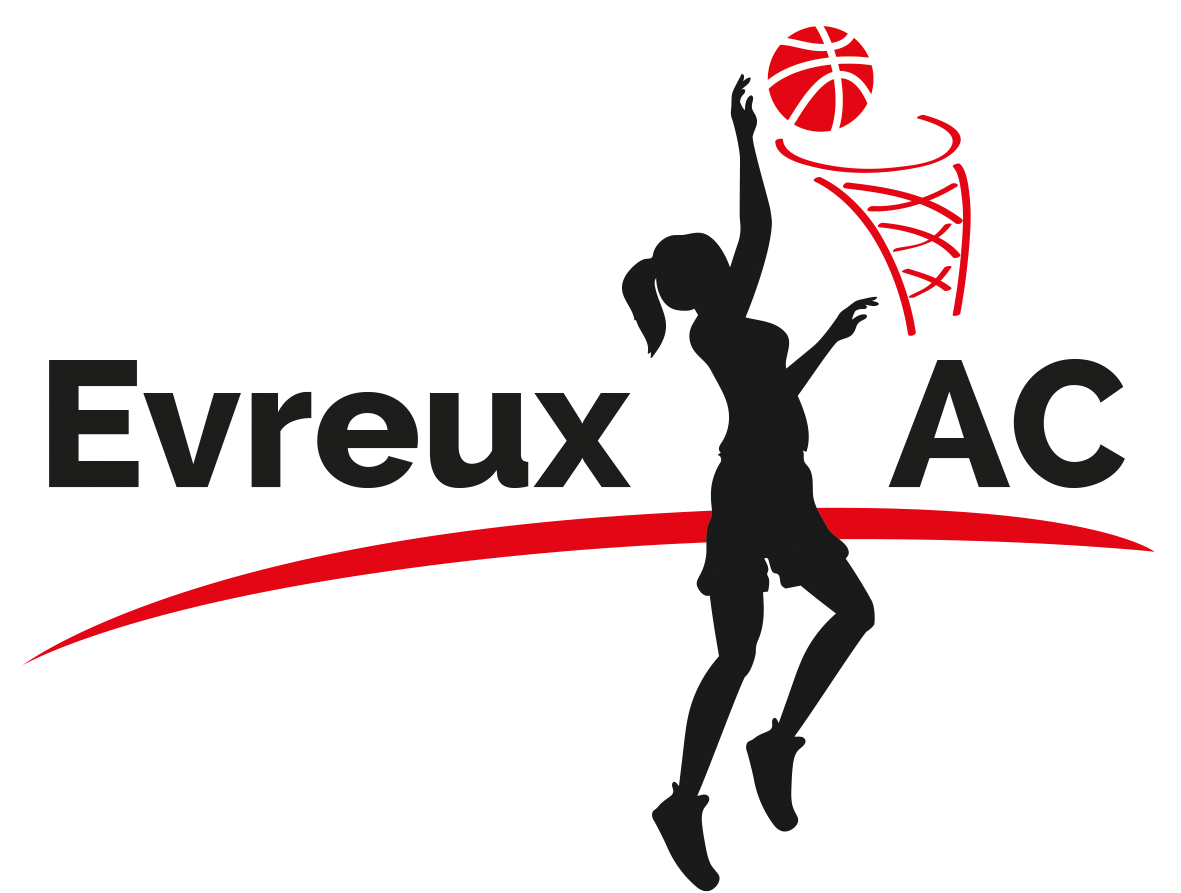 BUDGET PREVISIONNEL 2023
Les produits d’exploitation (Recettes)
Subventions								21000 €
Cotisations							      20000 €
Ventes produits, prestations service			 1500 €
Dons		 				 				 1500 €
Produits financiers		 					   100 €
TOTAL DES PRODUITS D’EXPLOITATION	    	      44100€
PERSPECTIVES POUR 2023-2024
Arrivée d’un nouvel entraineur salarié. 

1 équipe départementale + 1 équipe régionale dans chaque catégorie. 

Recherche de bénévoles pour aider au bon fonctionnement du club.
PLUS AUCUN PARENT DERRIERE LES BANCS LORS DES MATCHS
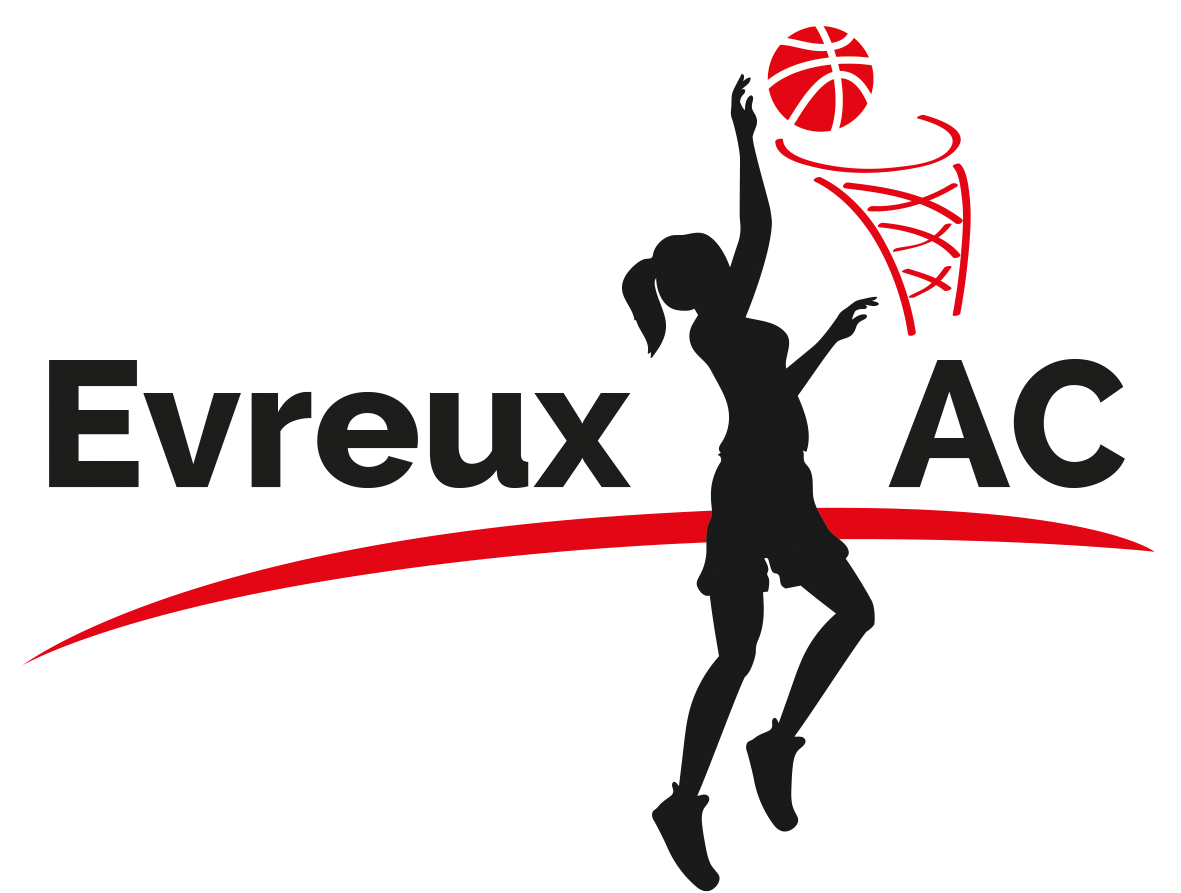 COTISATIONS SAISON 2023-2024
PERSPECTIVES POUR 2023-2024
DISPOSITIFS DU MINISTERE POUR AIDES AUX LICENCES RECONDUITS: 

PASS-SPORT: 50€

PASSEPORT TEMPS LIBRE Ville d’Evreux: selon quotient familial.

CARTE ATOUT NORMANDIE 15-25 ANS: 30€
RÉCOMPENSES
Entrainements et coaching : 
Bruno : Un menu pour 2 personnes dans le restaurant O’saveur. 
Dorian : carte cadeau 
Clément : carte cadeau 
Chloé : carte cadeau 

Coaching : 
Eléonore (U11-1) : carte cadeau
Ludovic (U11-2) : carte cadeau
Franck (U11-2) : carte cadeau
Céline (U13D) : carte cadeau 
Frédéric (U15D) : carte cadeau 
Patrick (U15D) : carte cadeau
RÉCOMPENSES
Tables de marque : 
1 : Ilaya : carte cadeau de 30€
2 : Baptiste : carte cadeau de 20€
3 : Neissa : carte cadeau de 20€

Arbitrage
Emmanuèle Elie : sifflet de Bronze, récompense remise par le comité de l’Eure de basket-ball.
POT DE L’AMITIÉ
PIZZA BIG’M NOUS OFFRE LES PIZZAS DU POT DE L’AMITIÉ
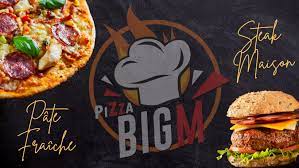